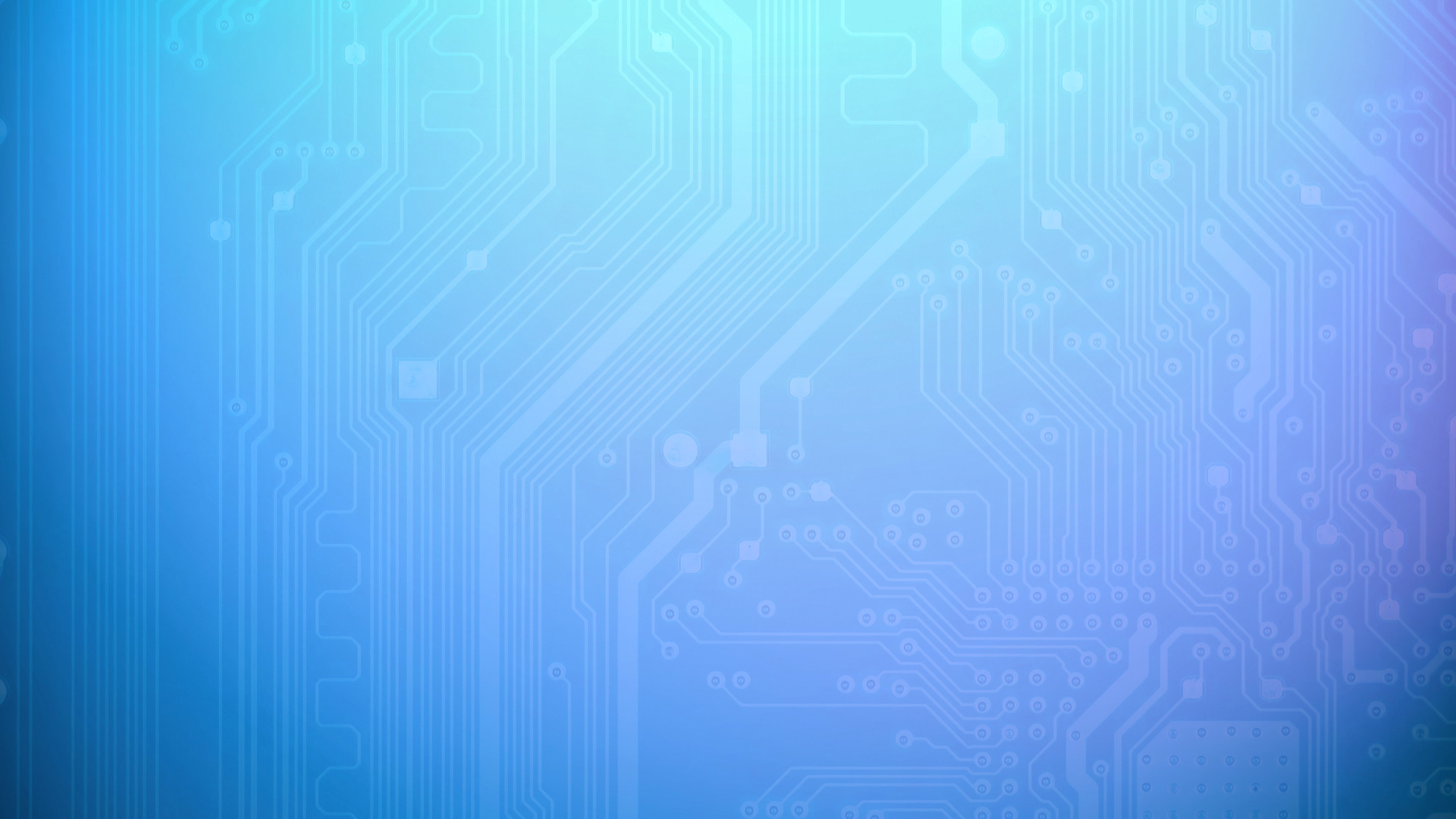 «Реализация проекта ПиктоМир для детей старшего дошкольного возраста в системе дополнительного образования»
МБДОУ ЦРР – детский сад № 16 г. Нытва
Педагоги: Мочар С.А, Баяндина А.С.
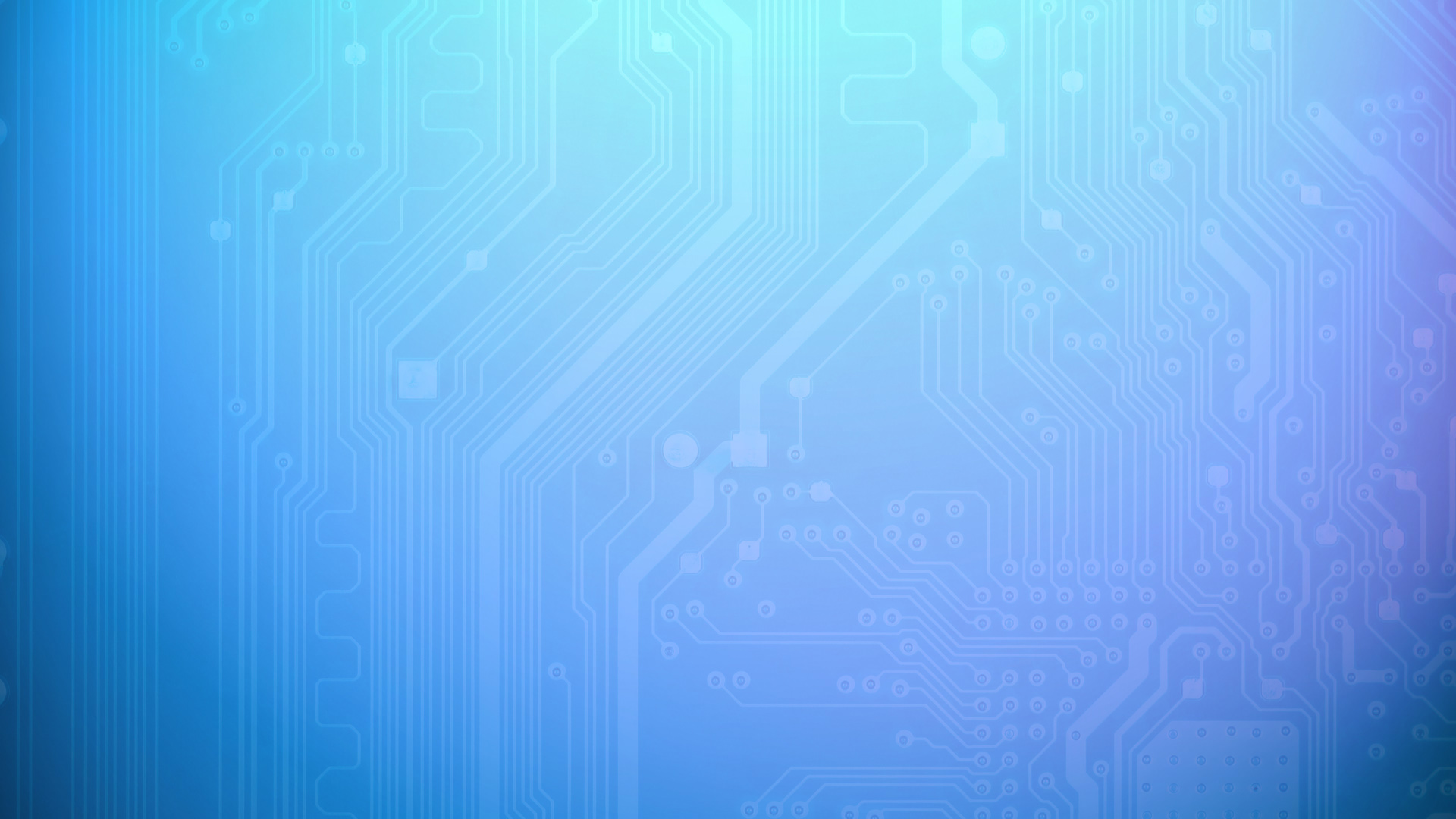 Научно-техническая революция стала основой процесса информатизации всех сфер жизни общества, в том числе и образования. Именно поэтому одной из приоритетных задач развития образования в России является создание единой образовательной информационной среды.
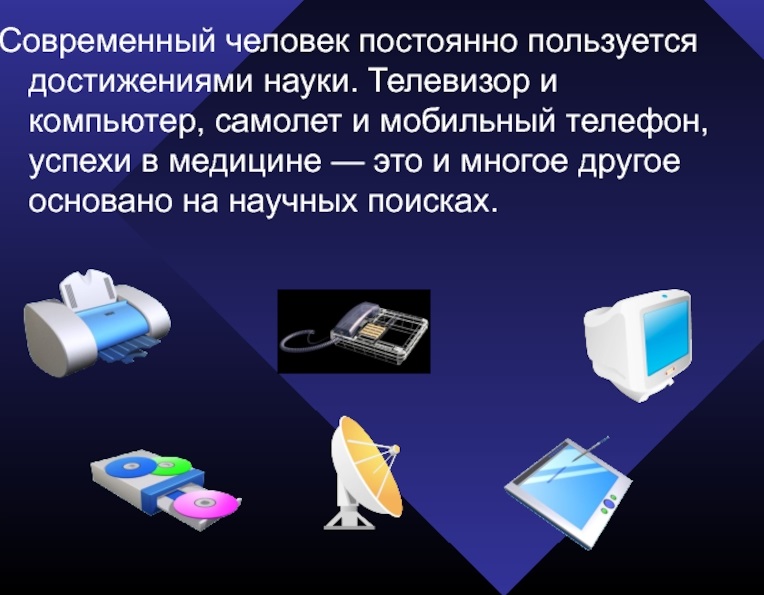 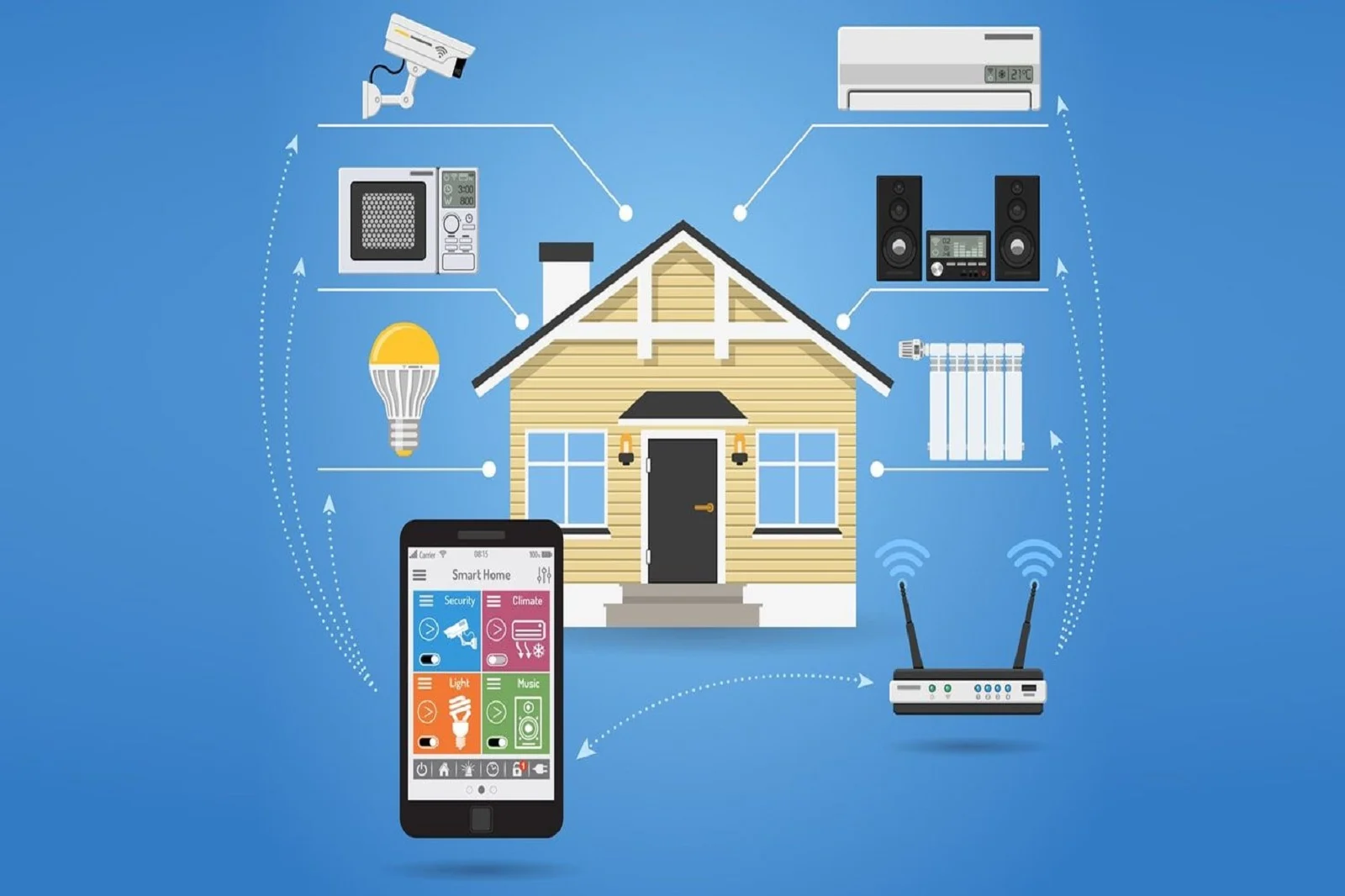 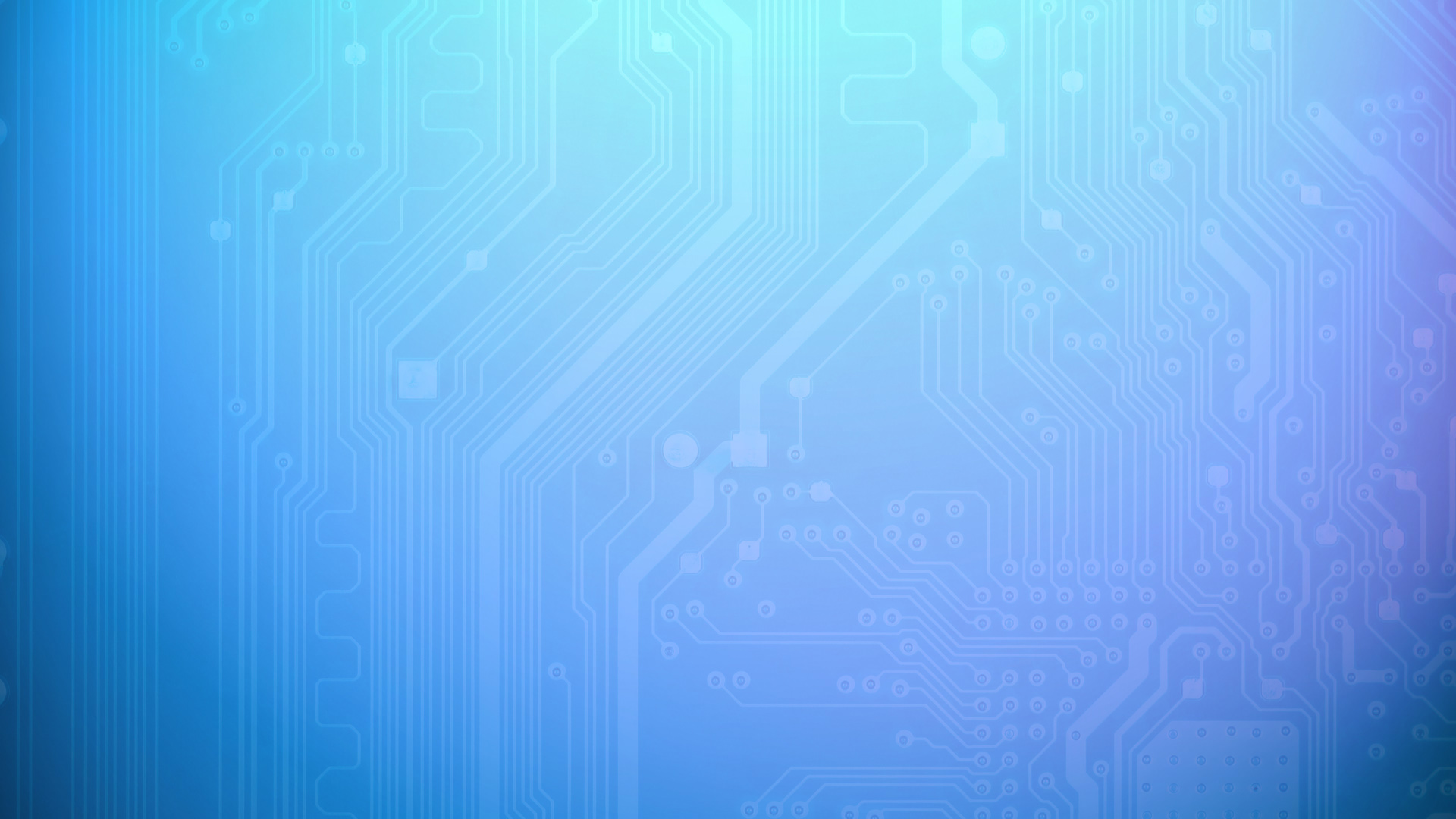 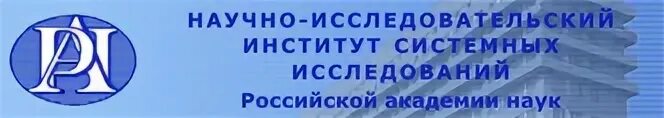 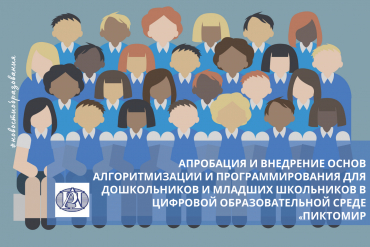 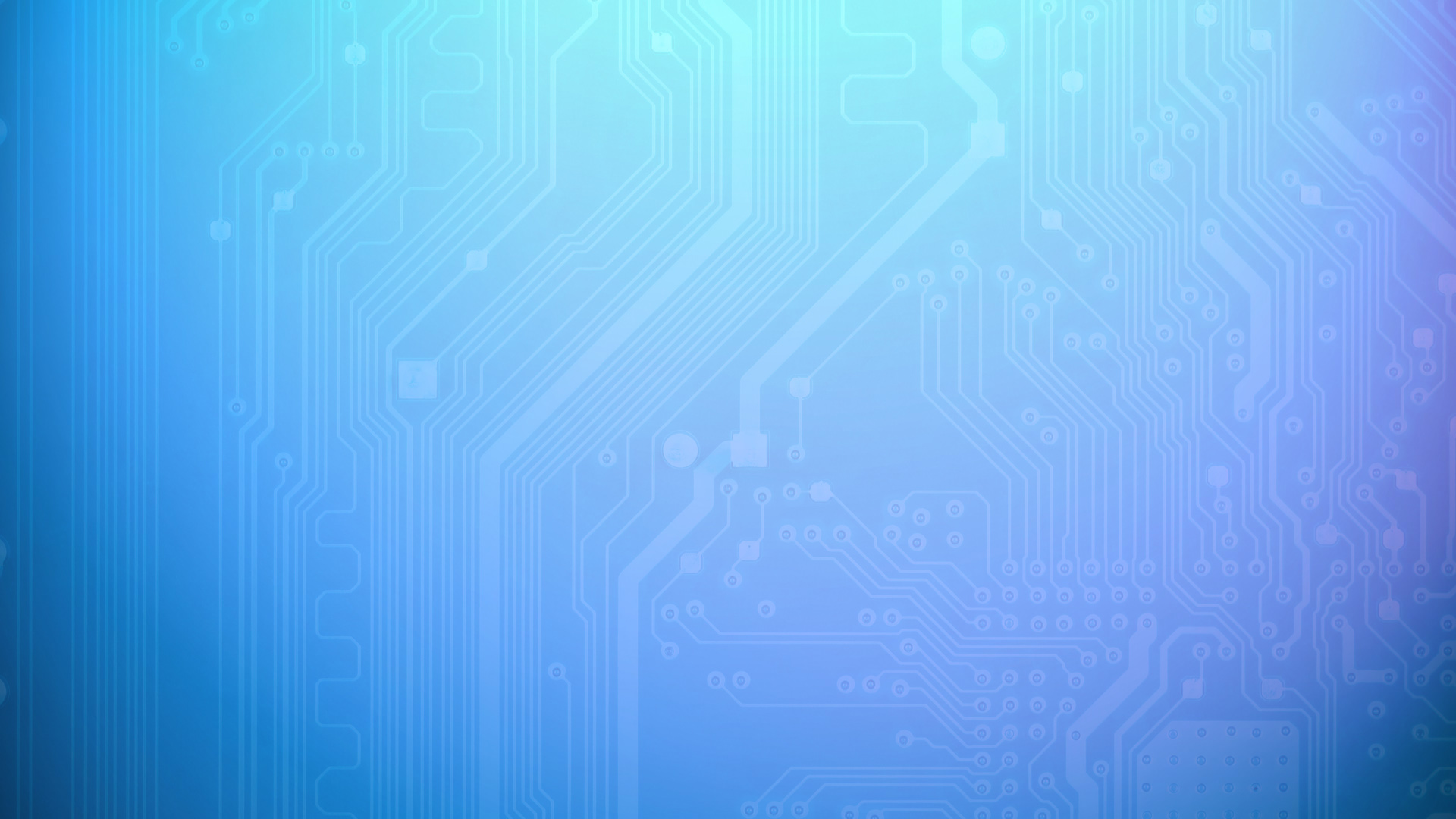 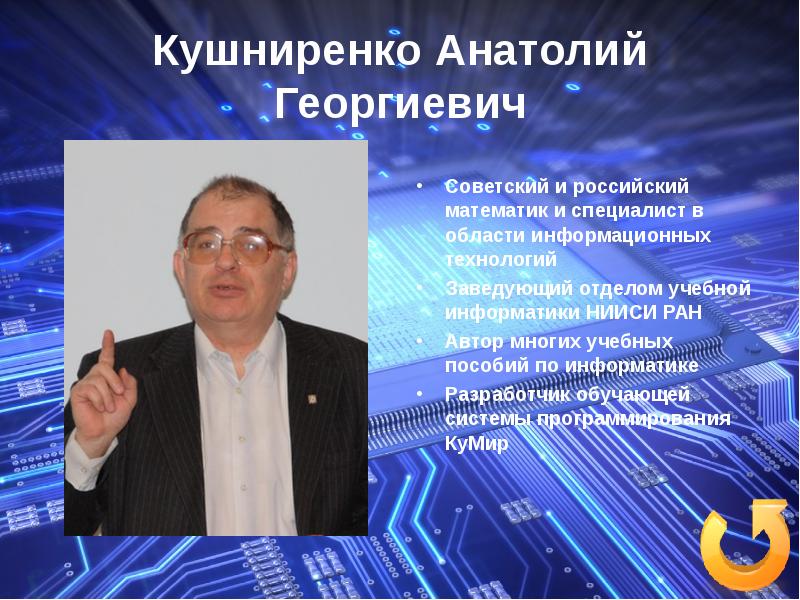 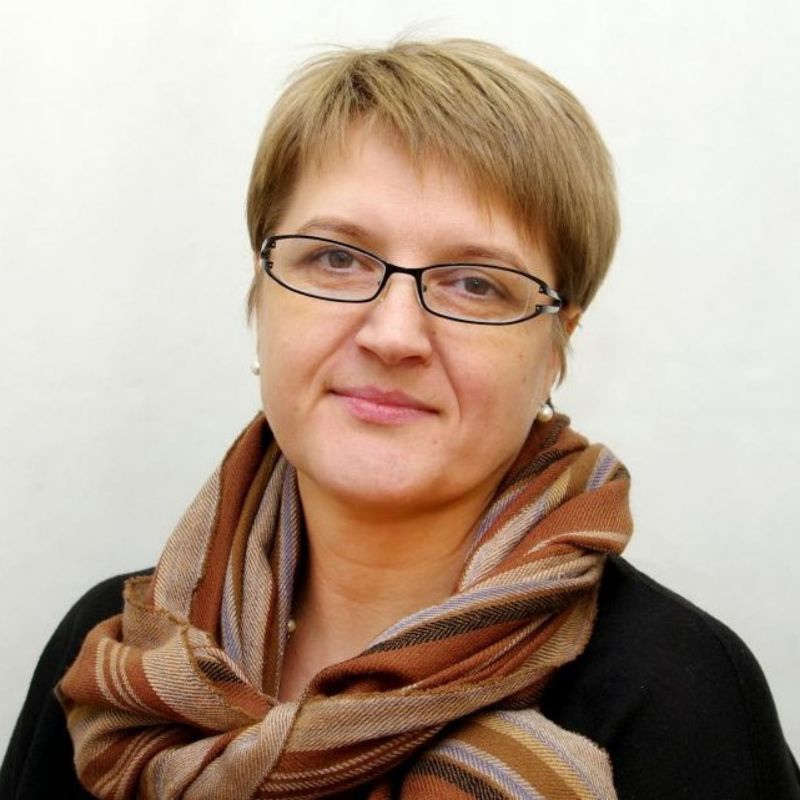 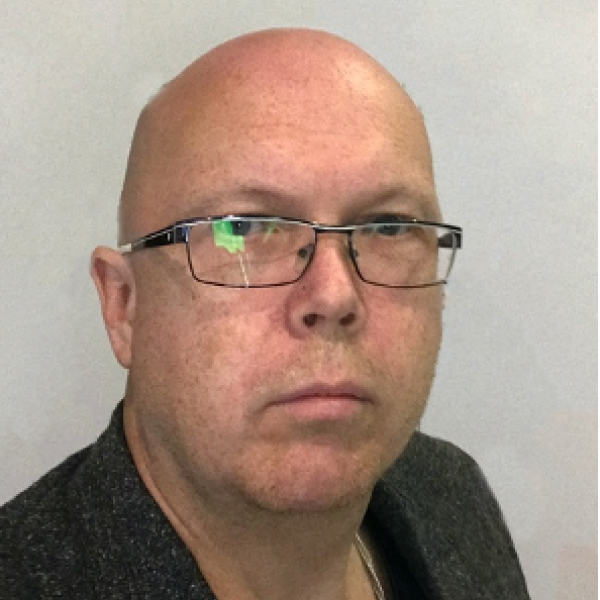 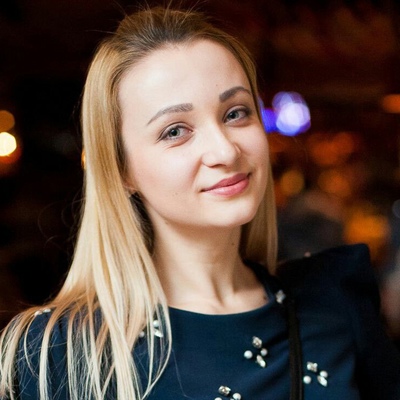 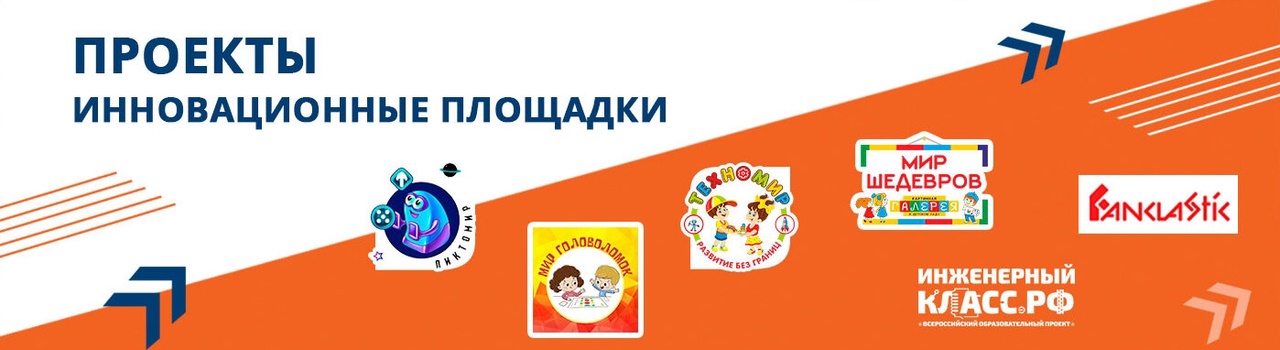 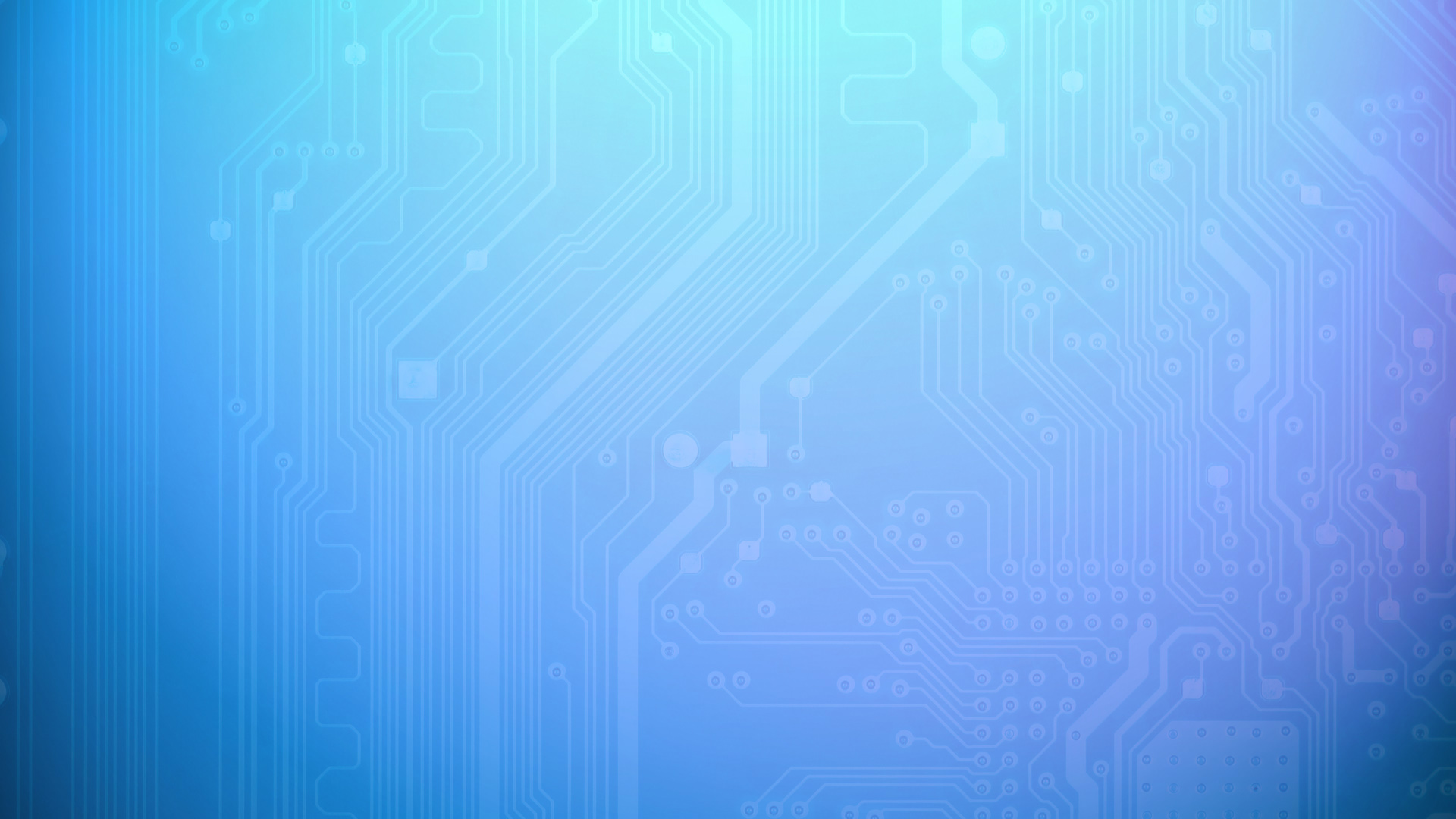 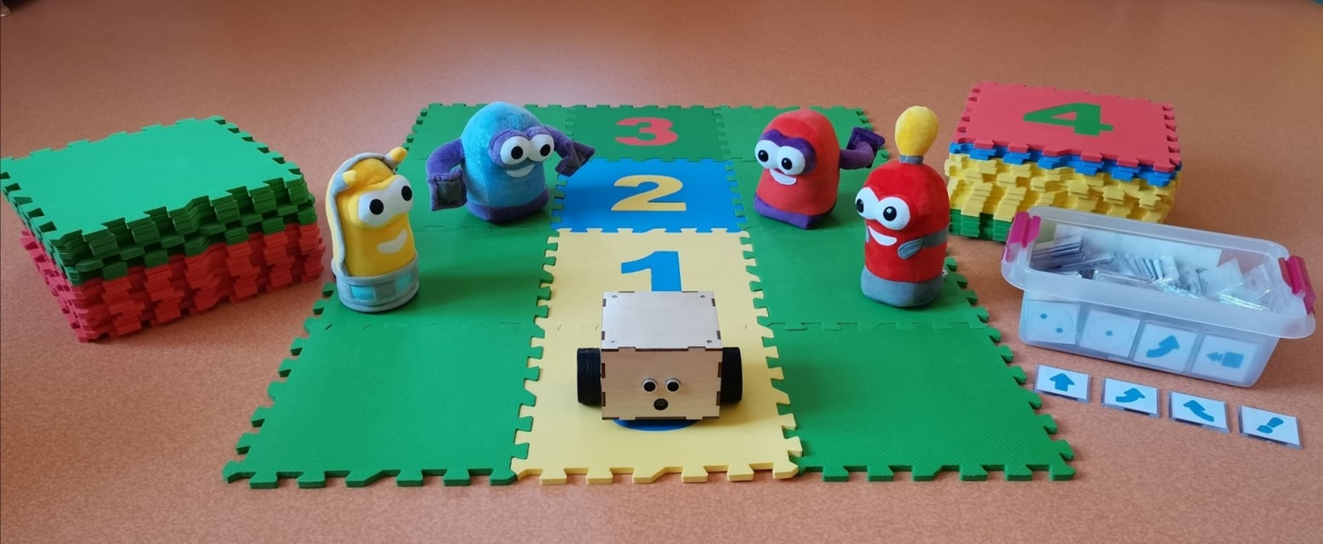 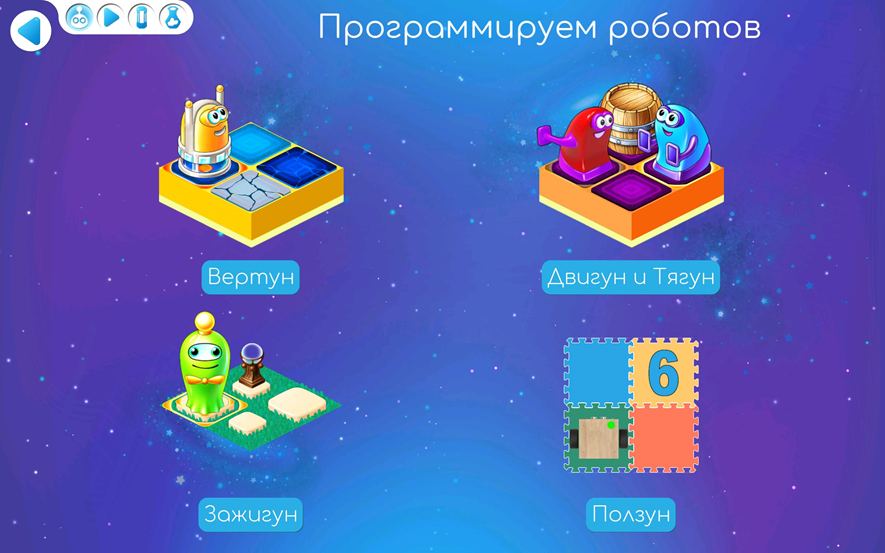 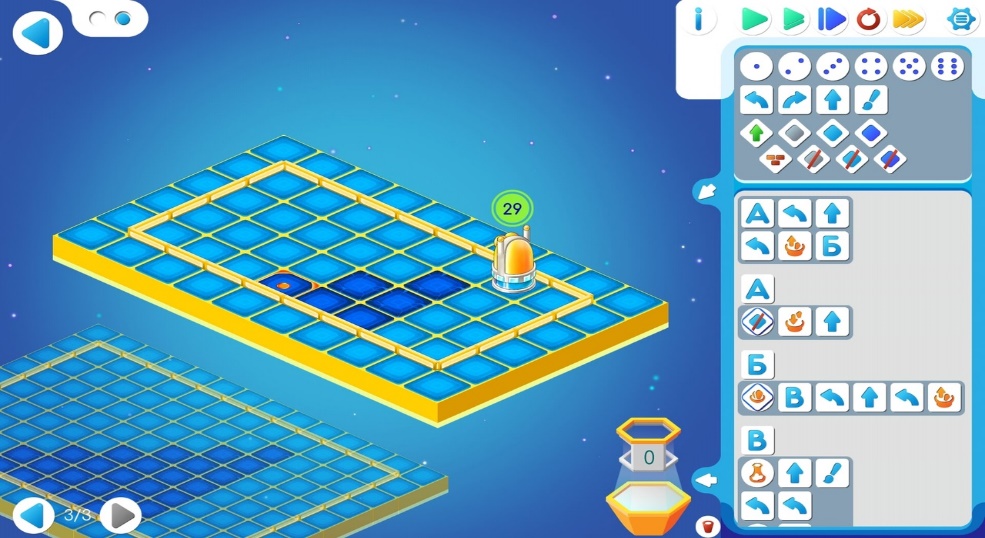 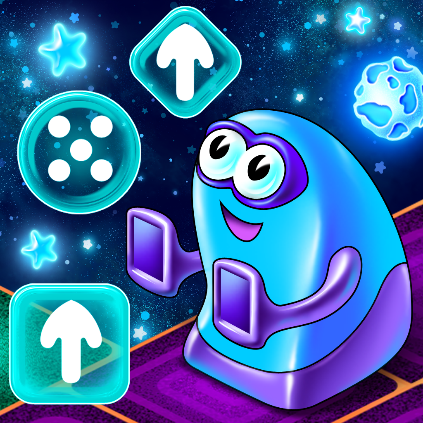 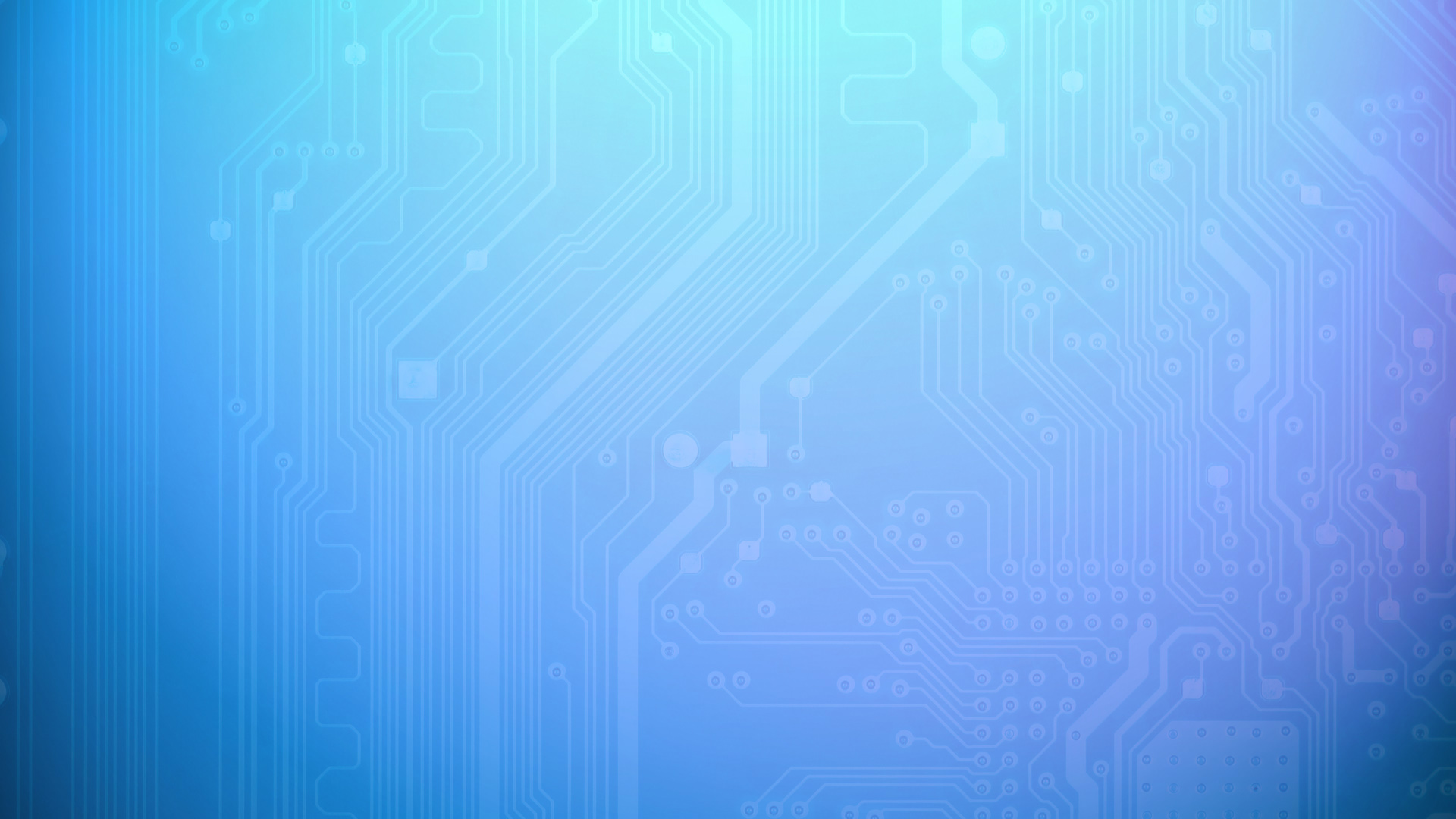 В настоящее время окружающее цифровое пространство стало неотъемлемой составляющей жизни ребенка, начиная с раннего возраста. Источником формирования представлений ребенка об окружающем мире, общечеловеческих ценностях, отношениях между людьми становятся не только родители, социальное окружение и образовательные организации, но и медиаресурсы.              Одним из важнейших современных направлений в развитии детей дошкольного возраста является развитие алгоритмического мышления и основ программирования.
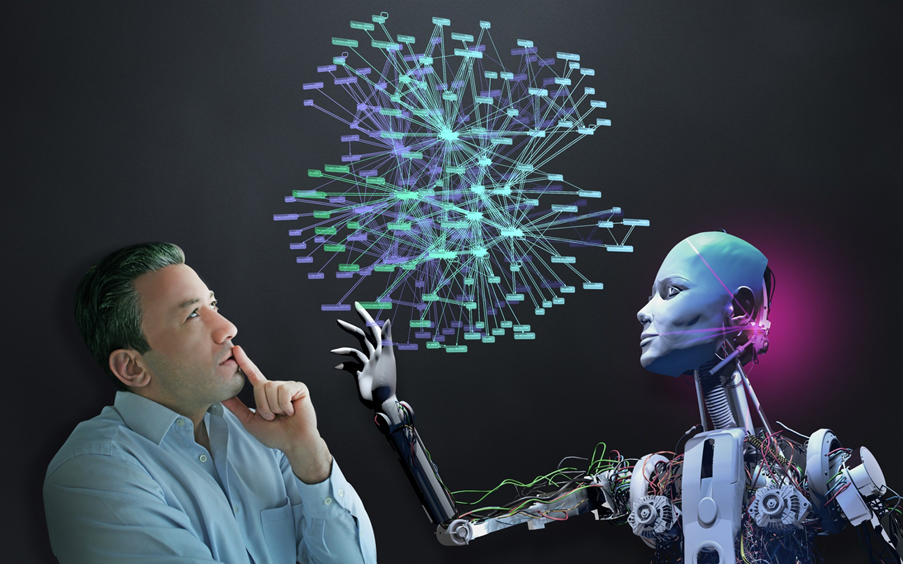 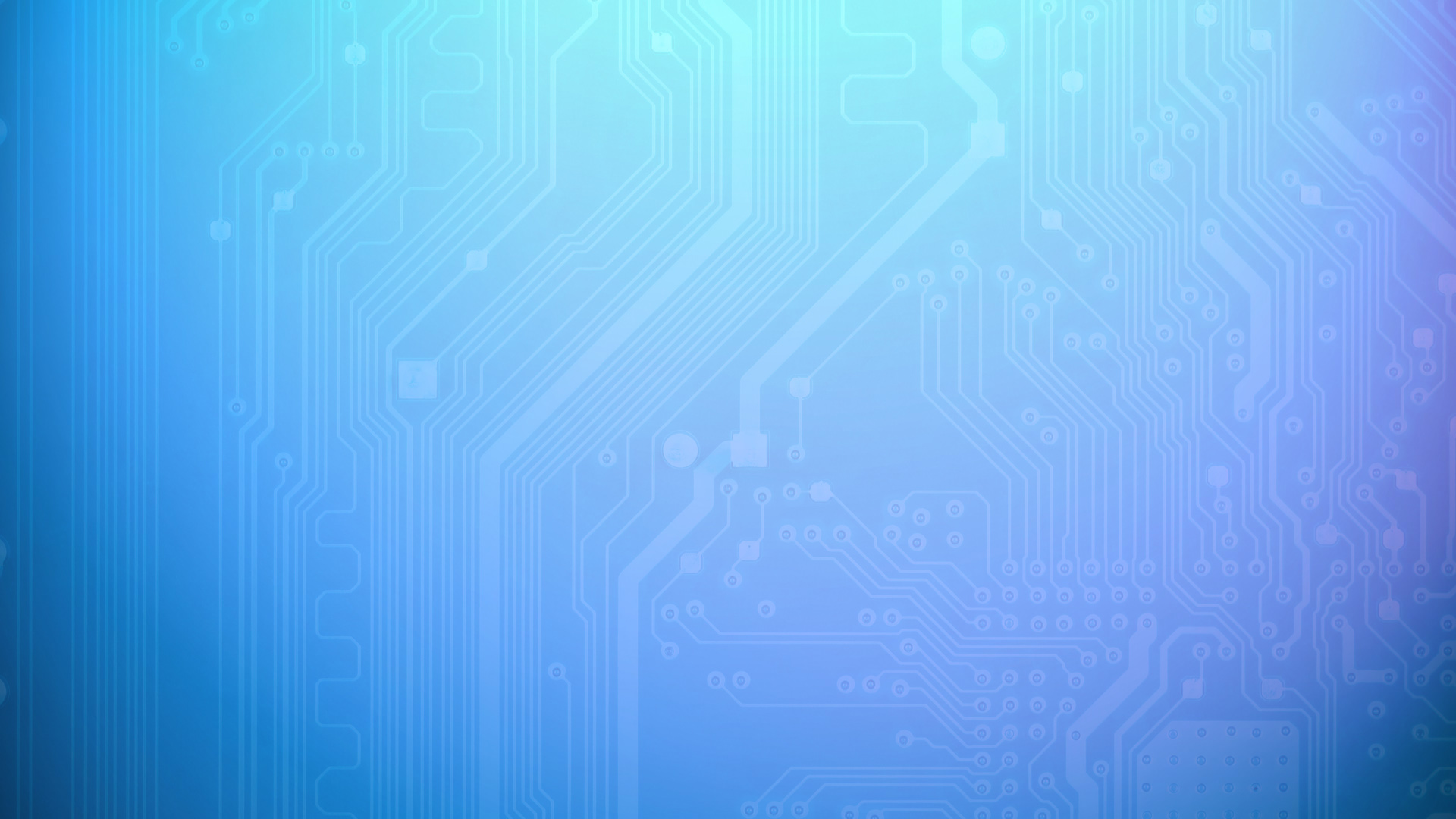 Алгоритмика – это наука, которая способствует развитию у детей алгоритмического мышления, что позволяет строить свои и понимать чужие алгоритмы.           «Как  обучать программированию маленького ребенка?»             «Что такое «цифровая образовательная среда»?
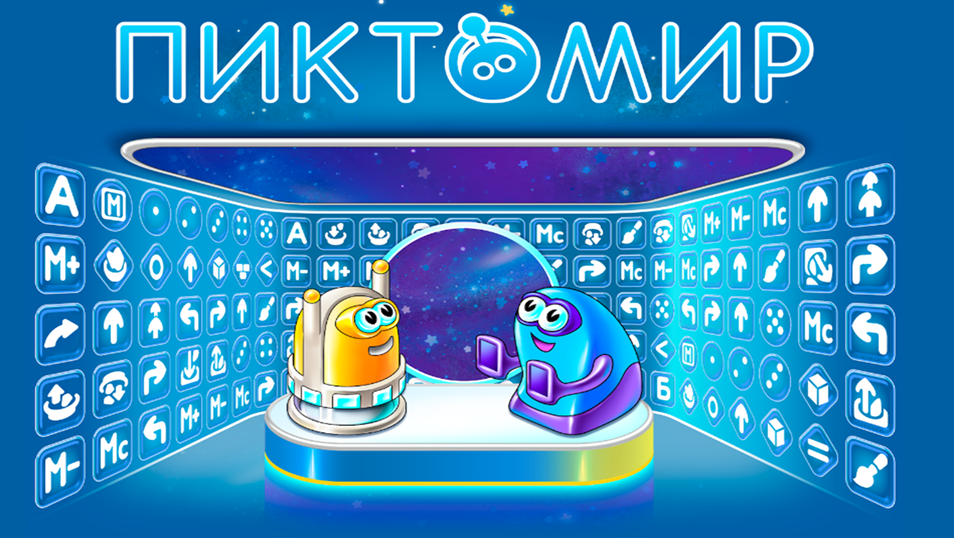 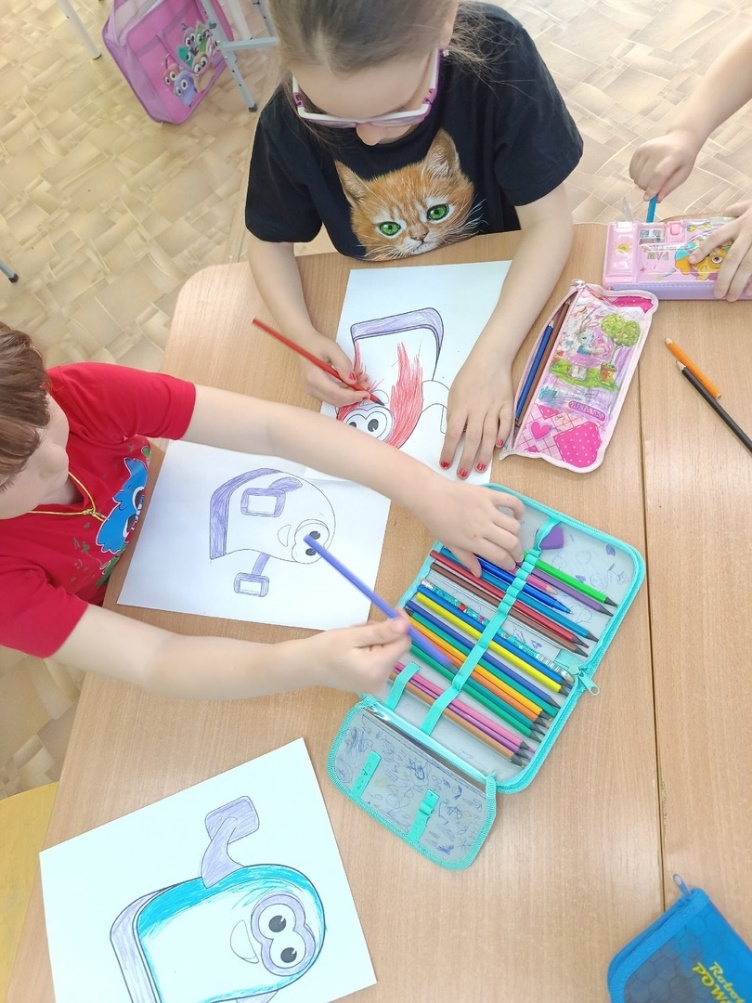 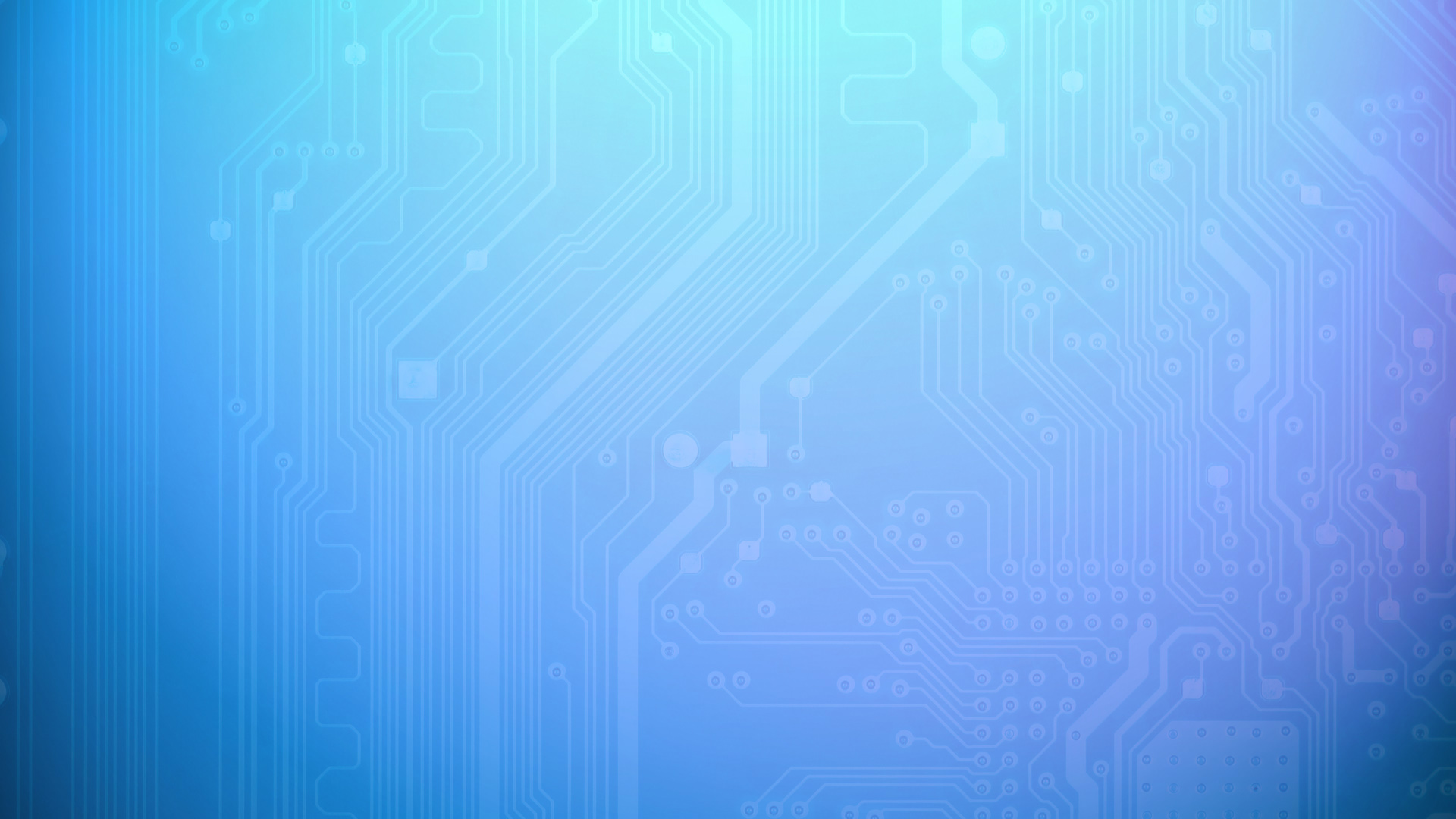 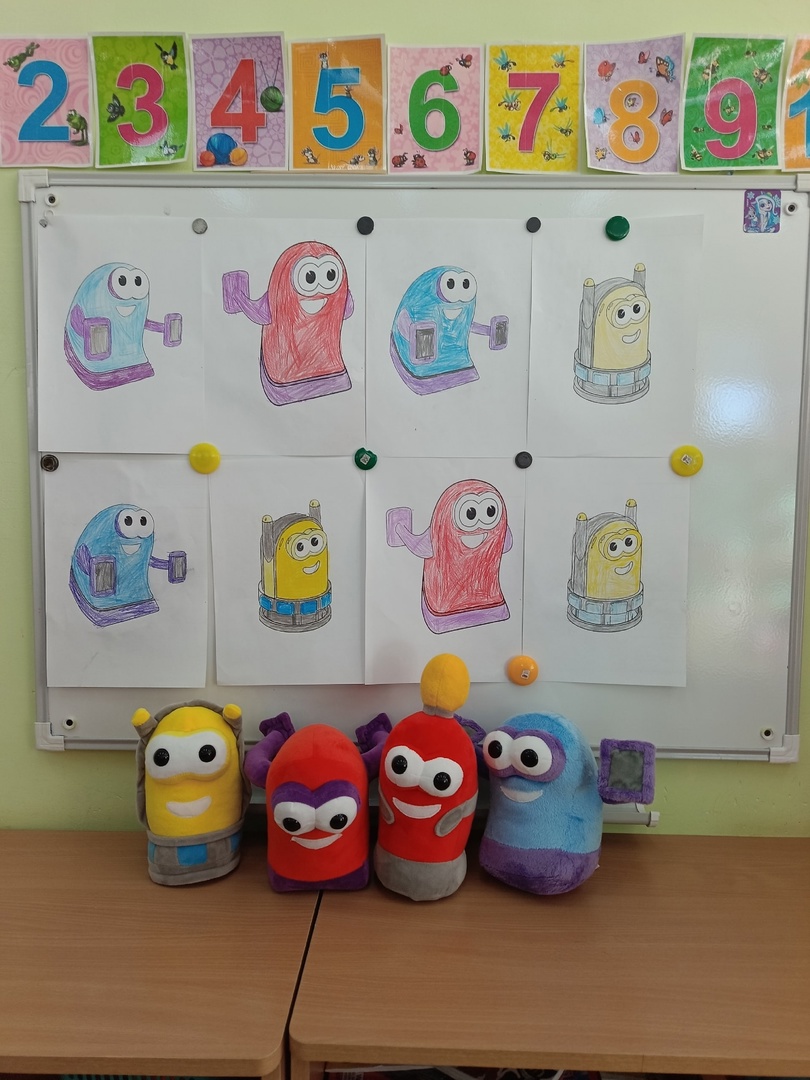 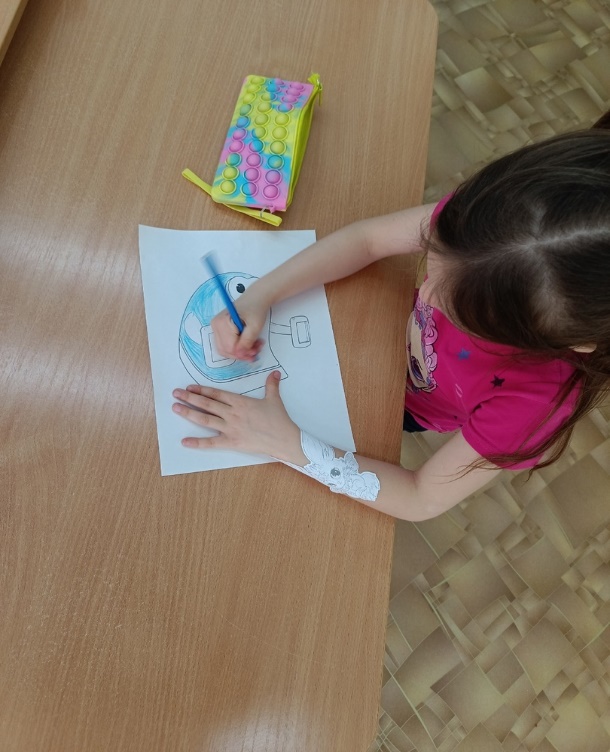 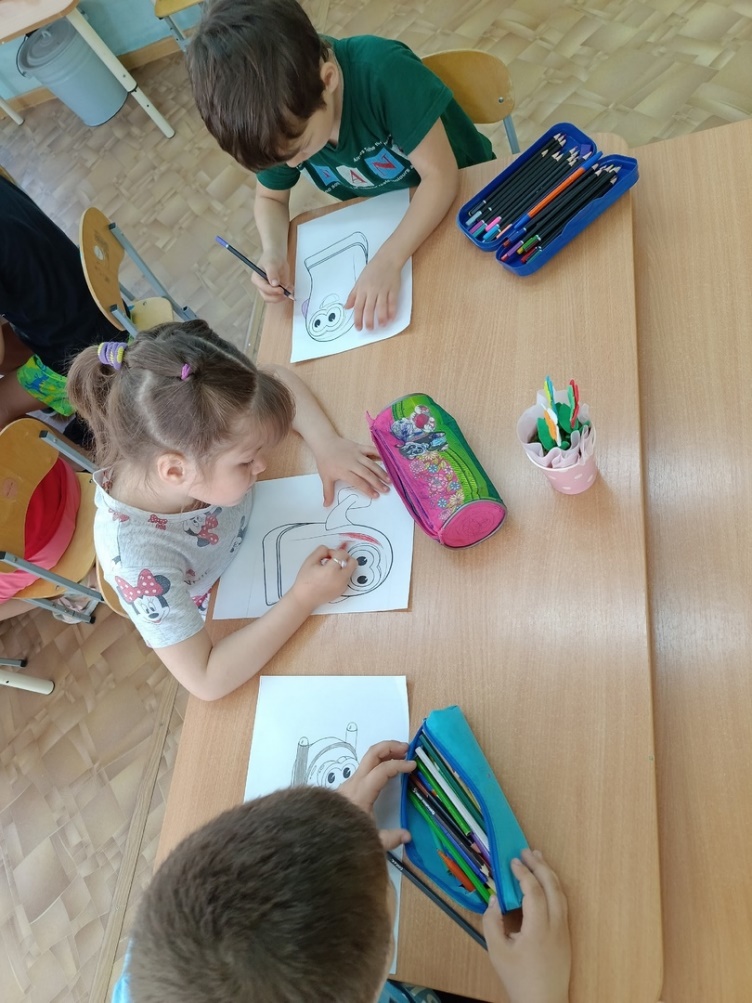 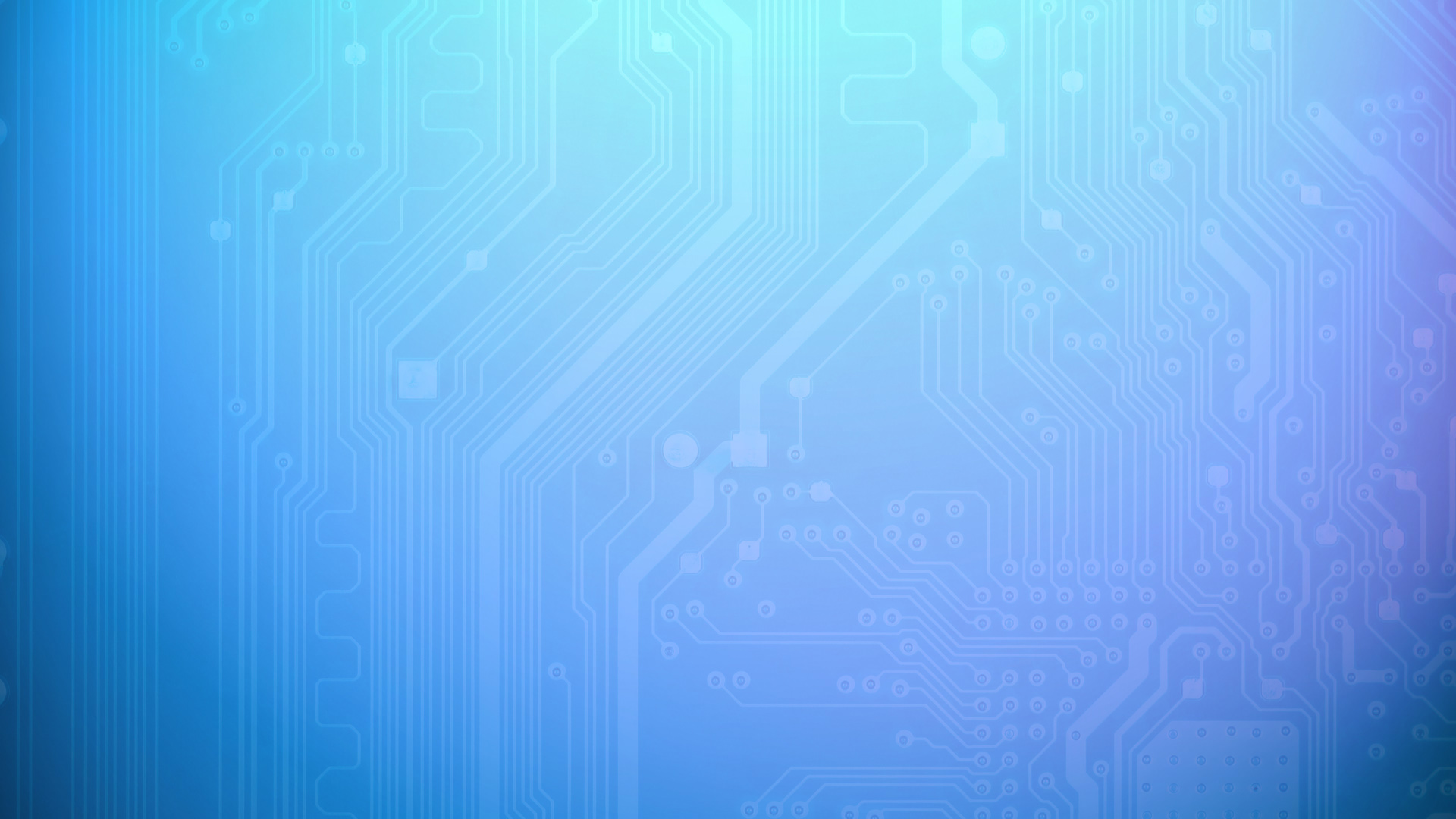 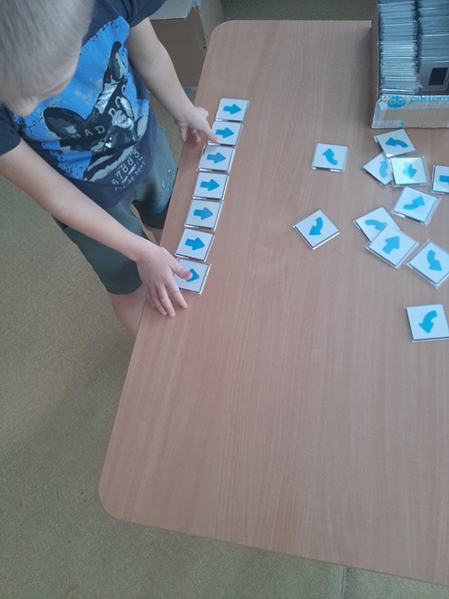 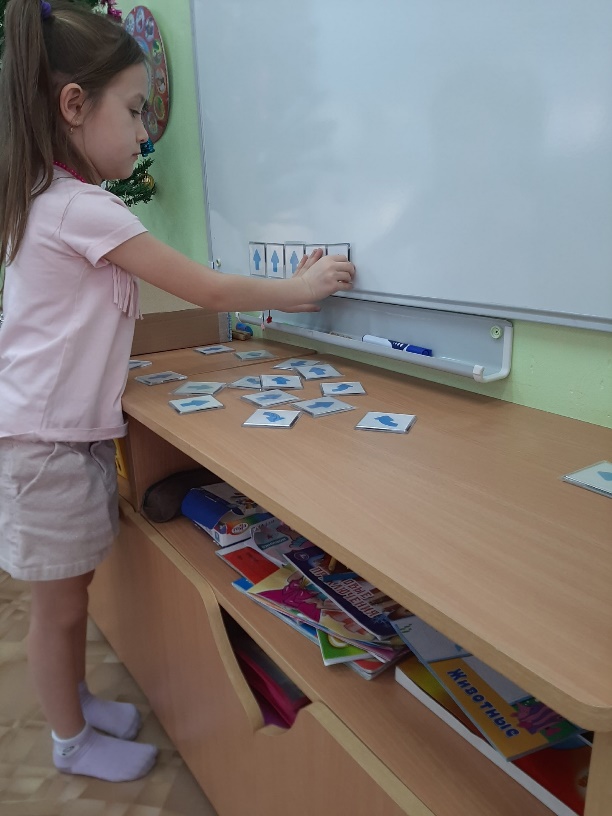 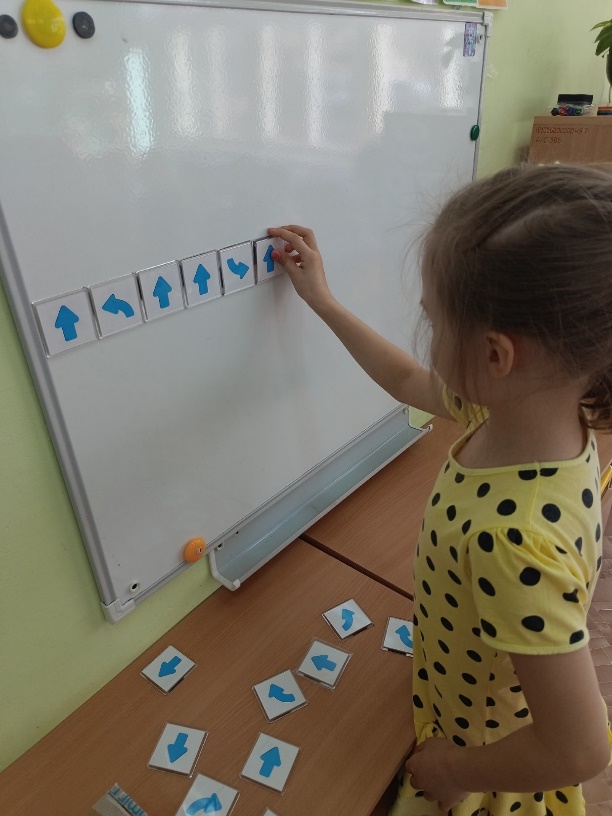 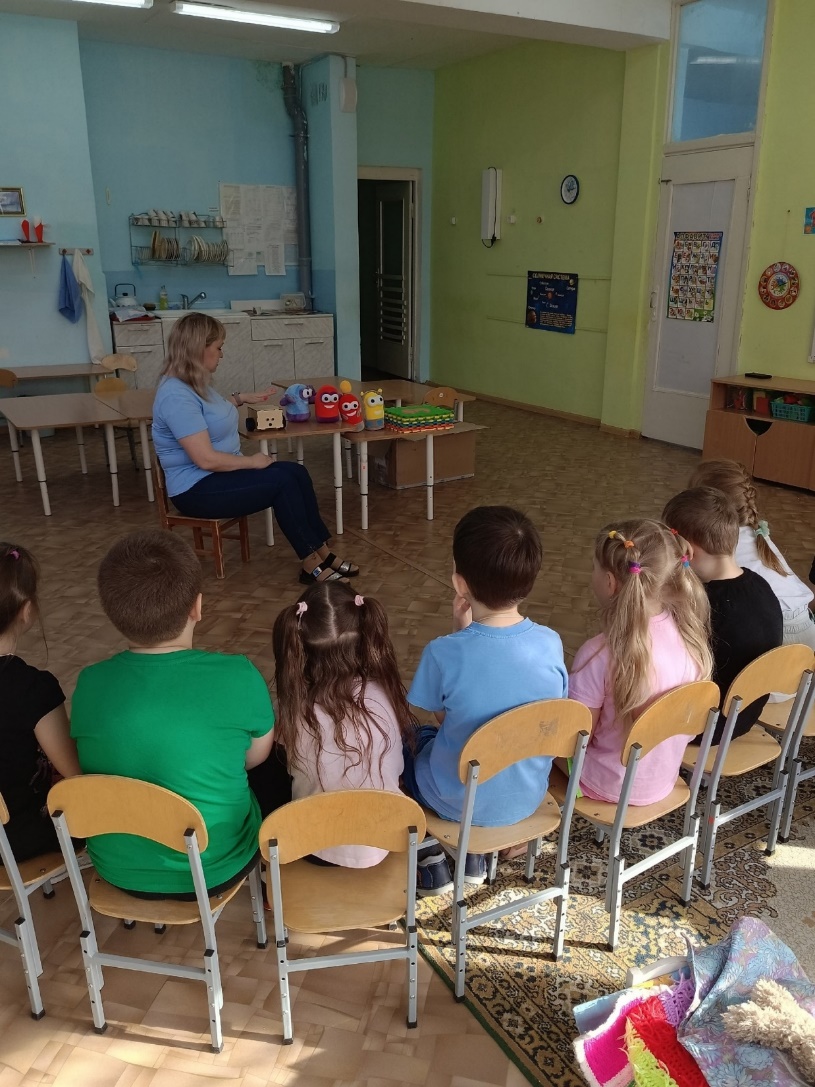 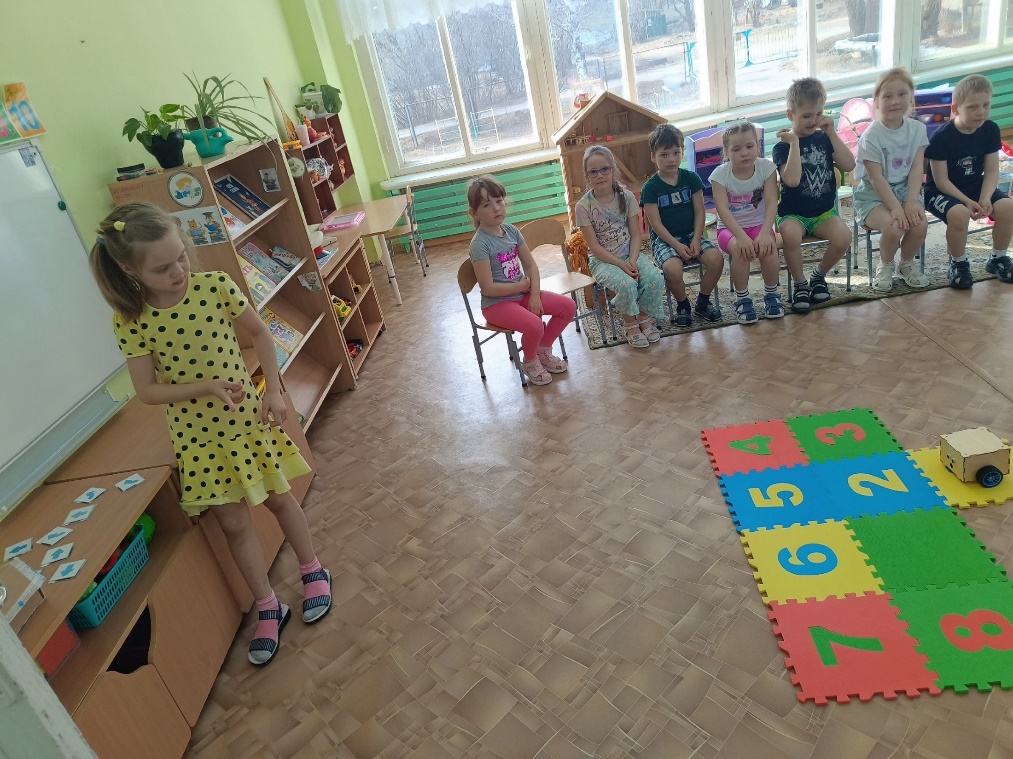 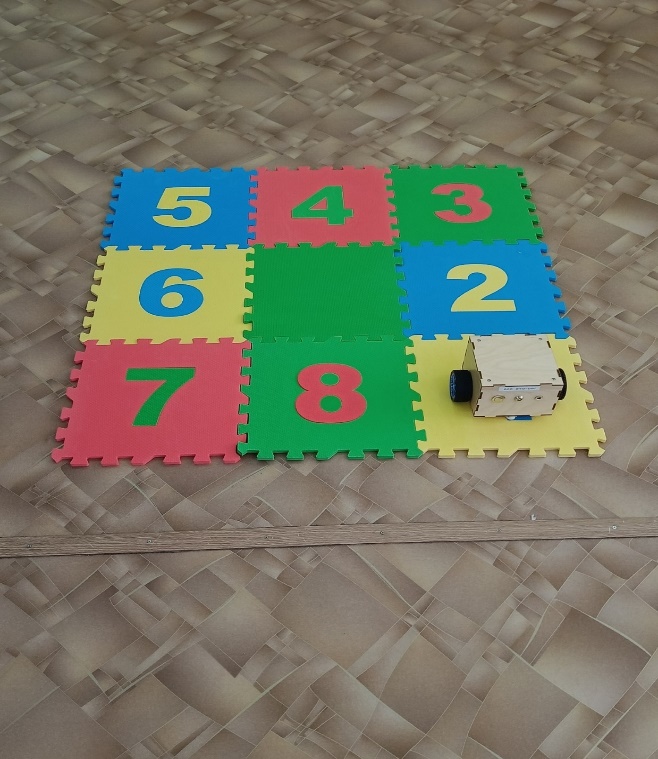 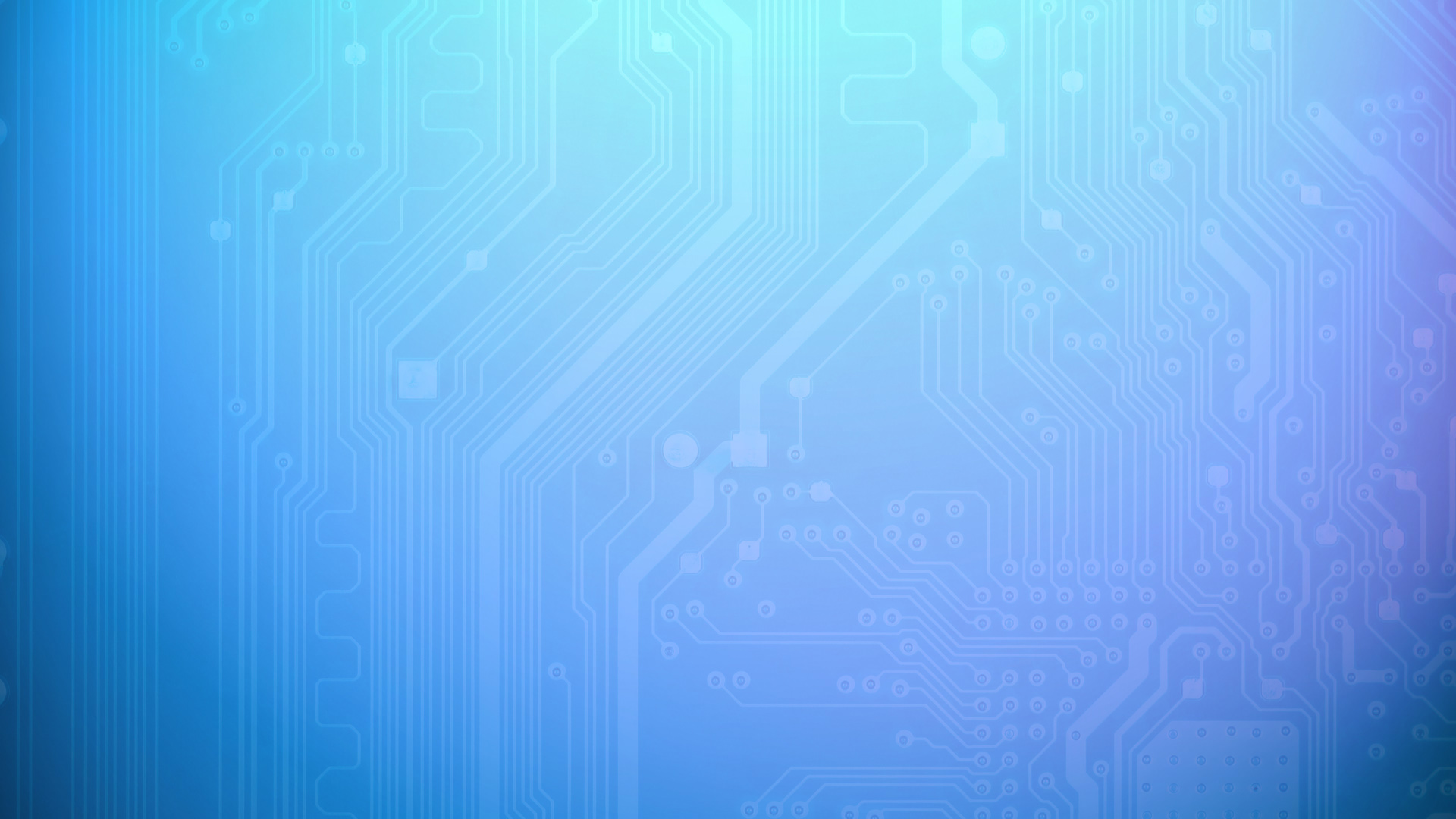 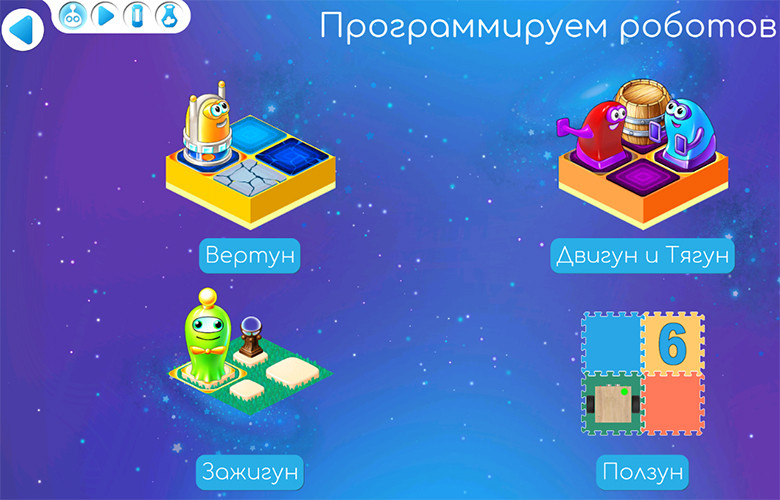 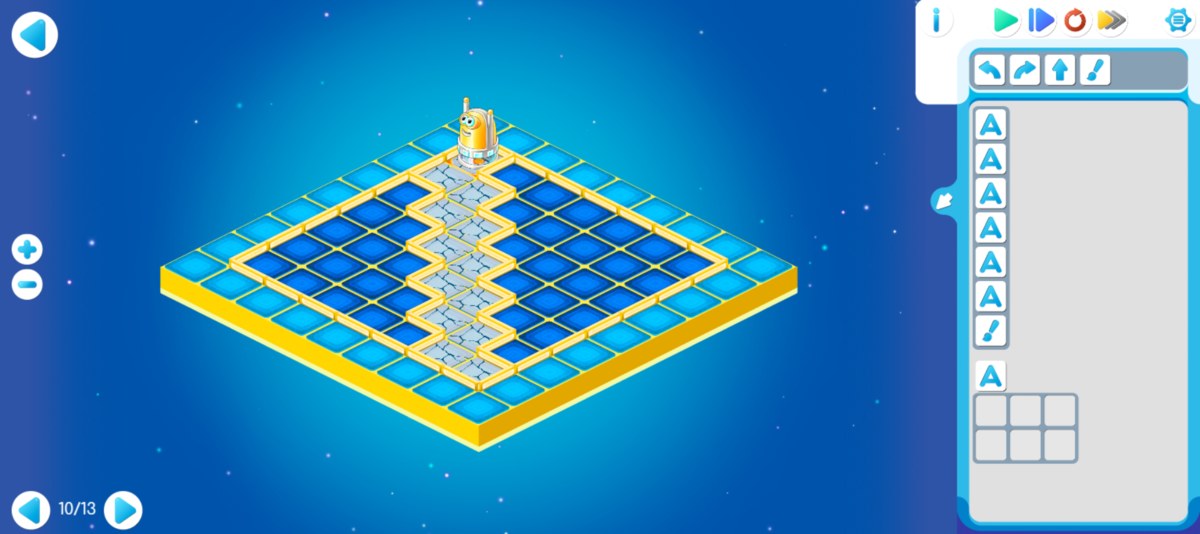 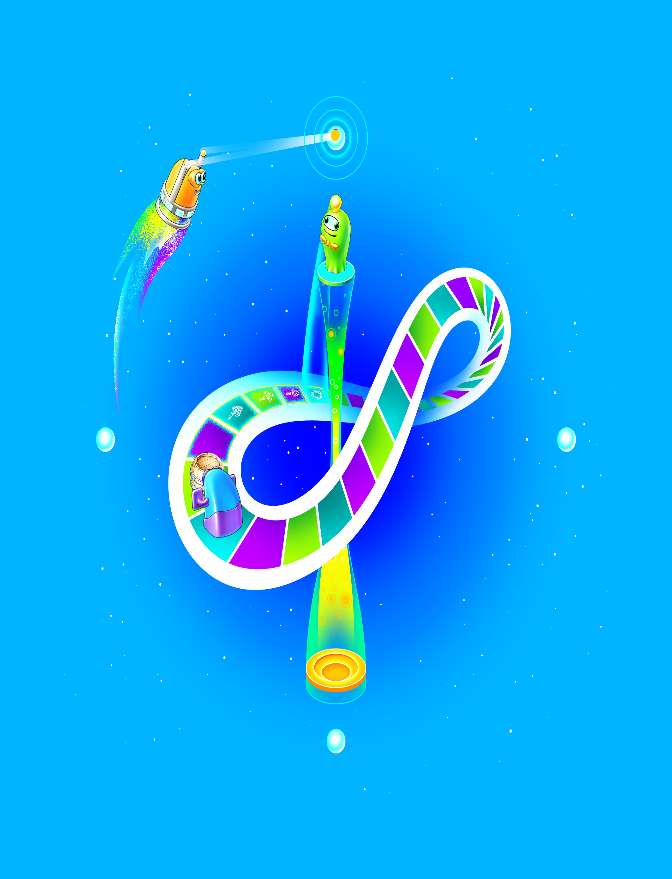 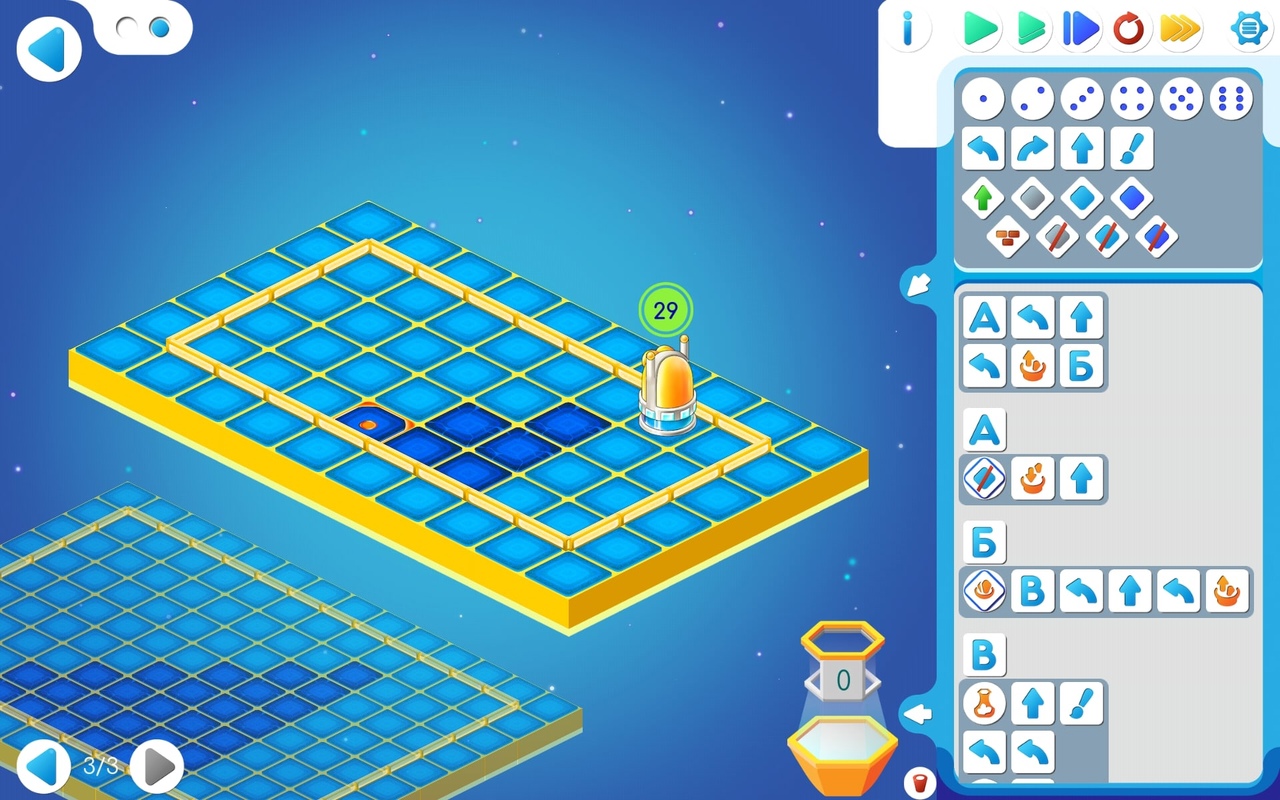 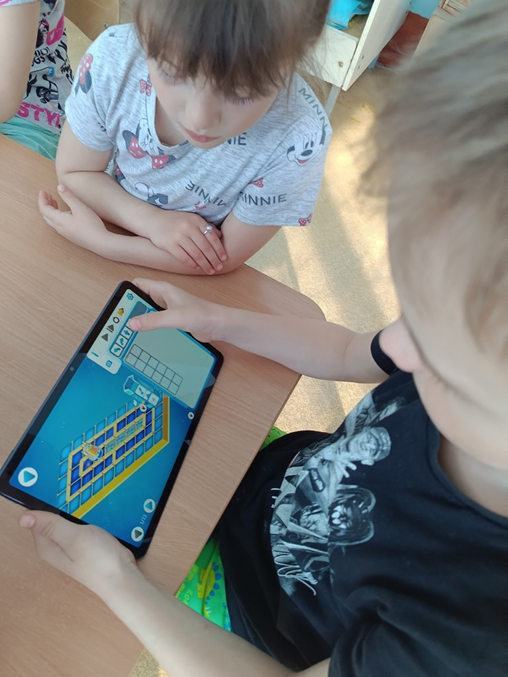 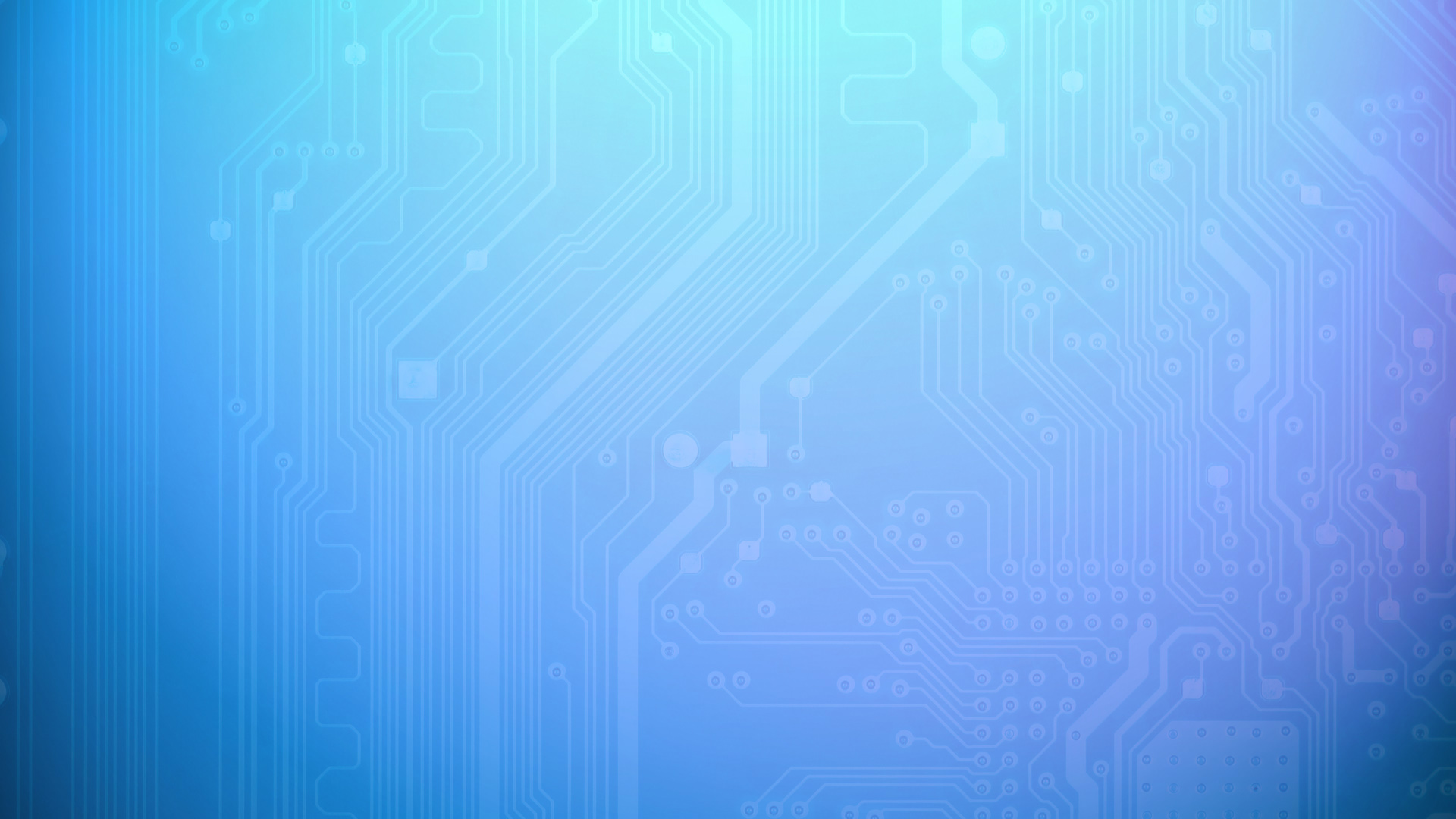 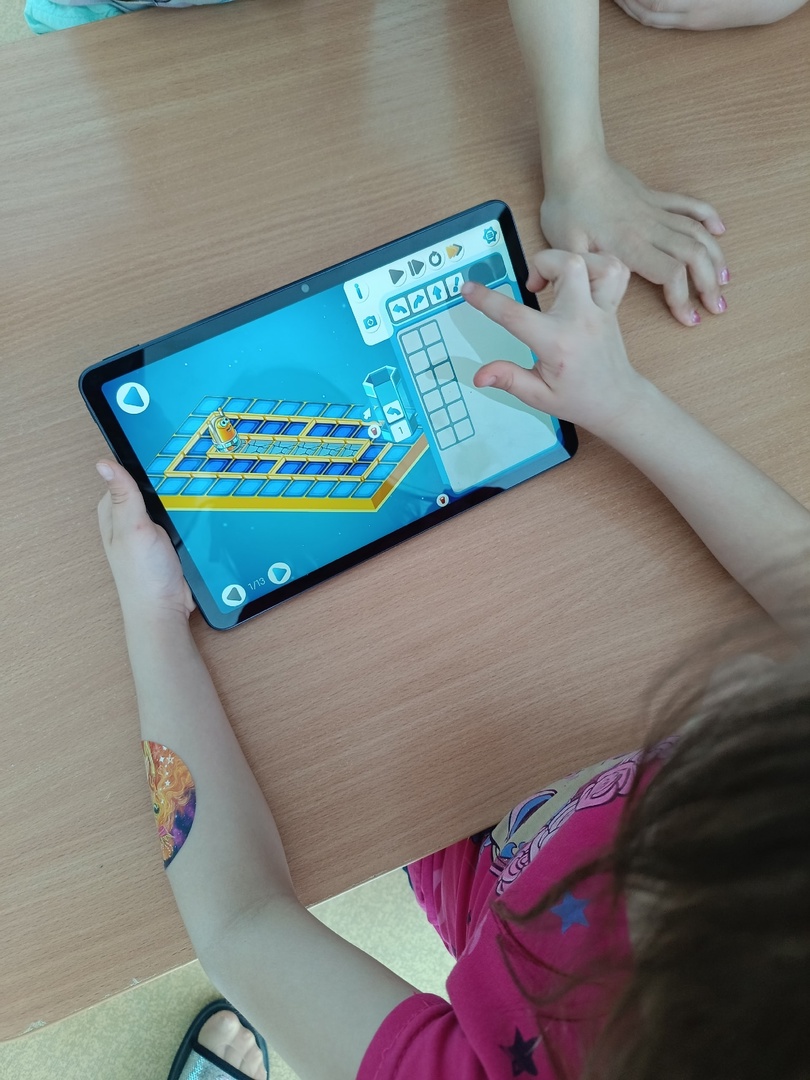 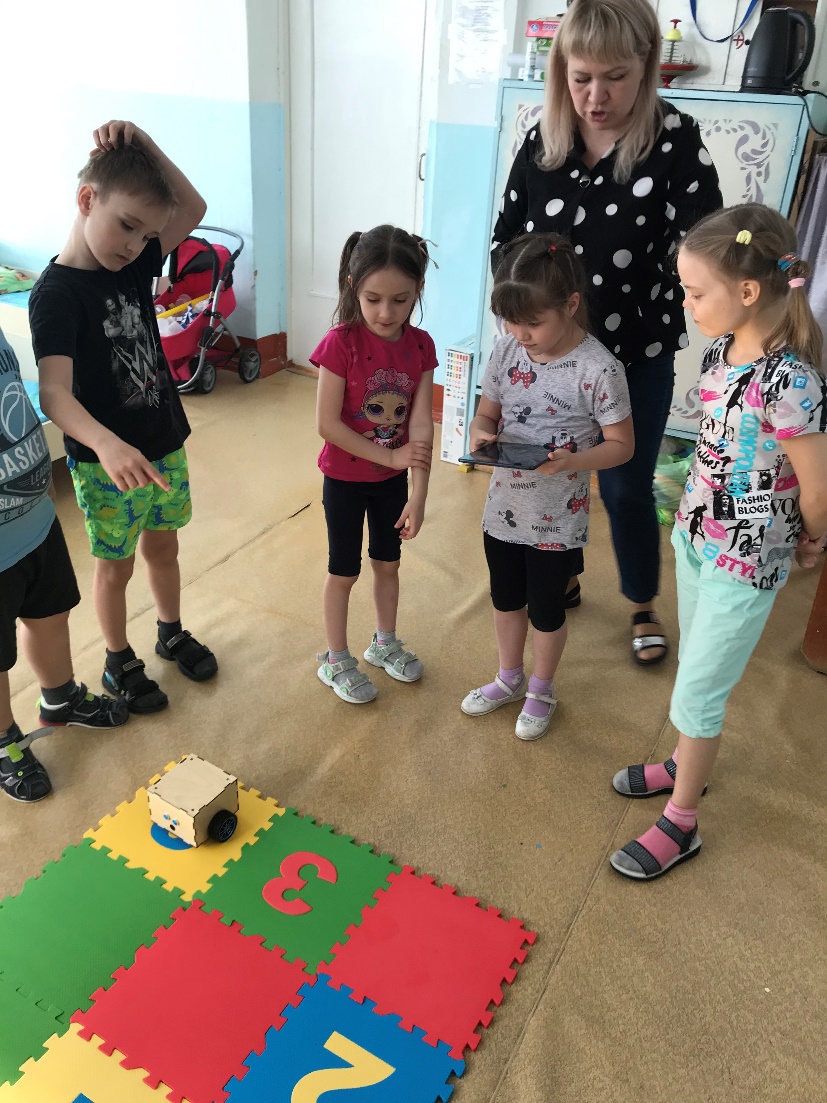 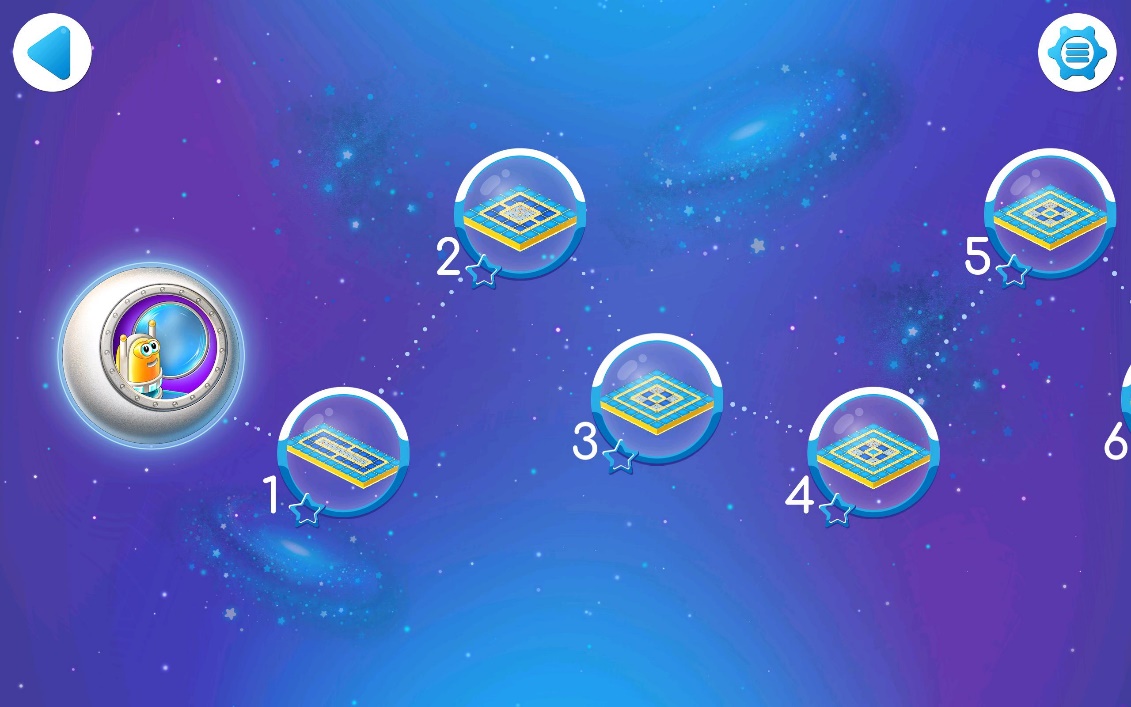 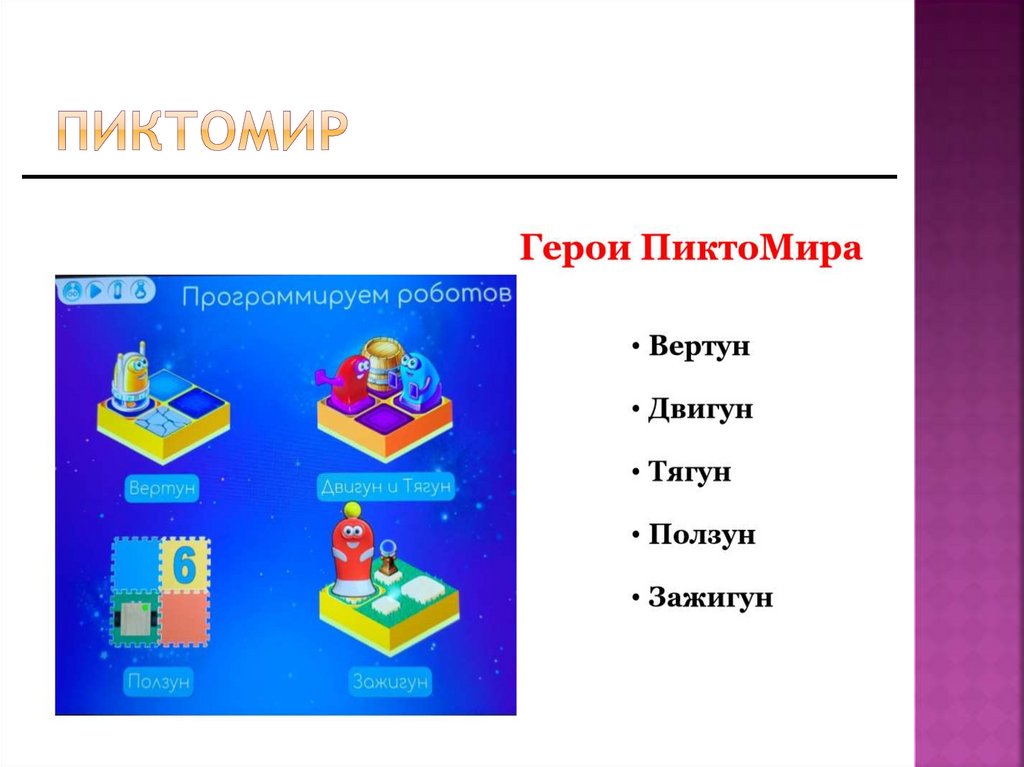 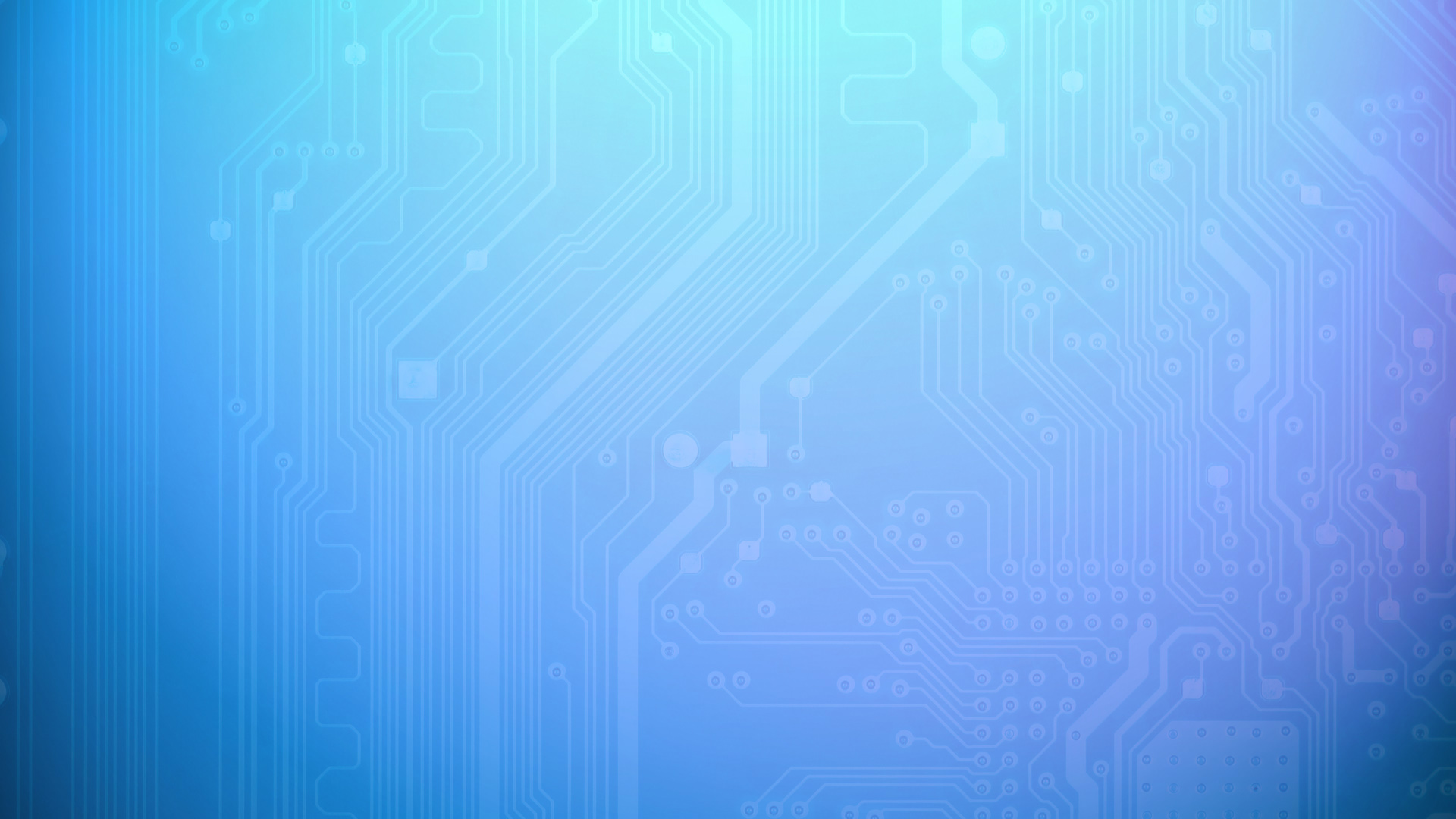 Цифровая образовательная среда ПиктоМир позволяет детям:
•	освоить азы программирования;
•	развивает алгоритмическое мышление (умение строить свои и понимать чужие алгоритмы, планировать этапы и время своей деятельности, разбивать одну большую задачу на подзадачи);
•	научиться договариваться;
•	 принимать и выполнять правила;
•	работать в группе;
•	решать совместные задачи;
•	владеть устной речью;
•	использовать предметы-заместители;
•	развивается крупная и мелкая моторика, воображение;
•	научиться оценивать эффективность своей деятельности;
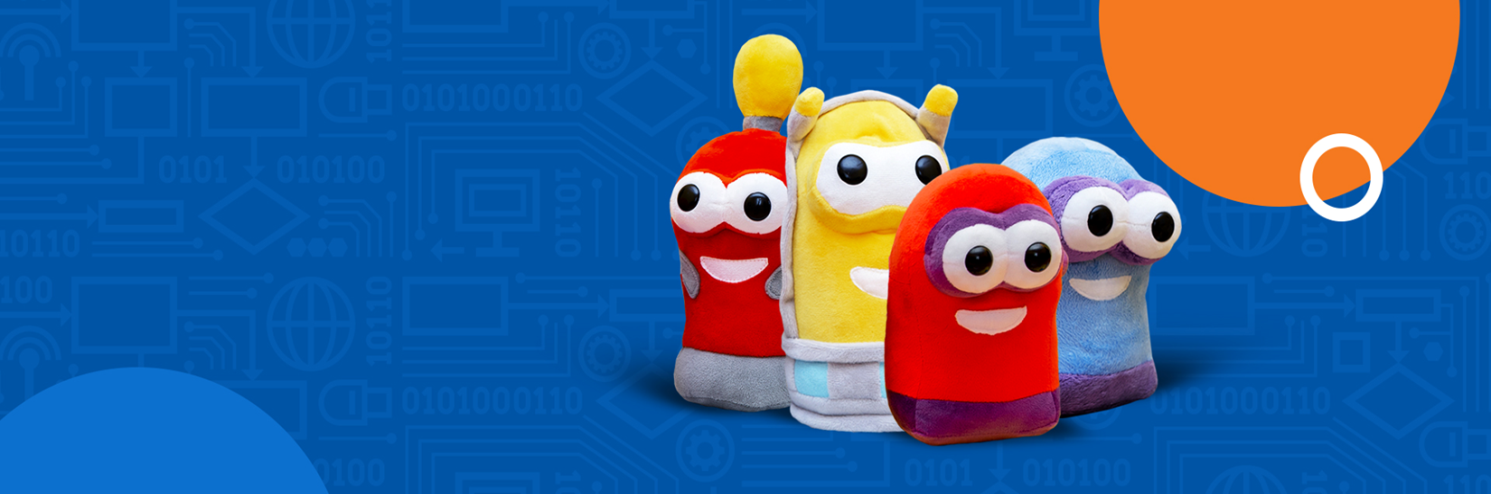 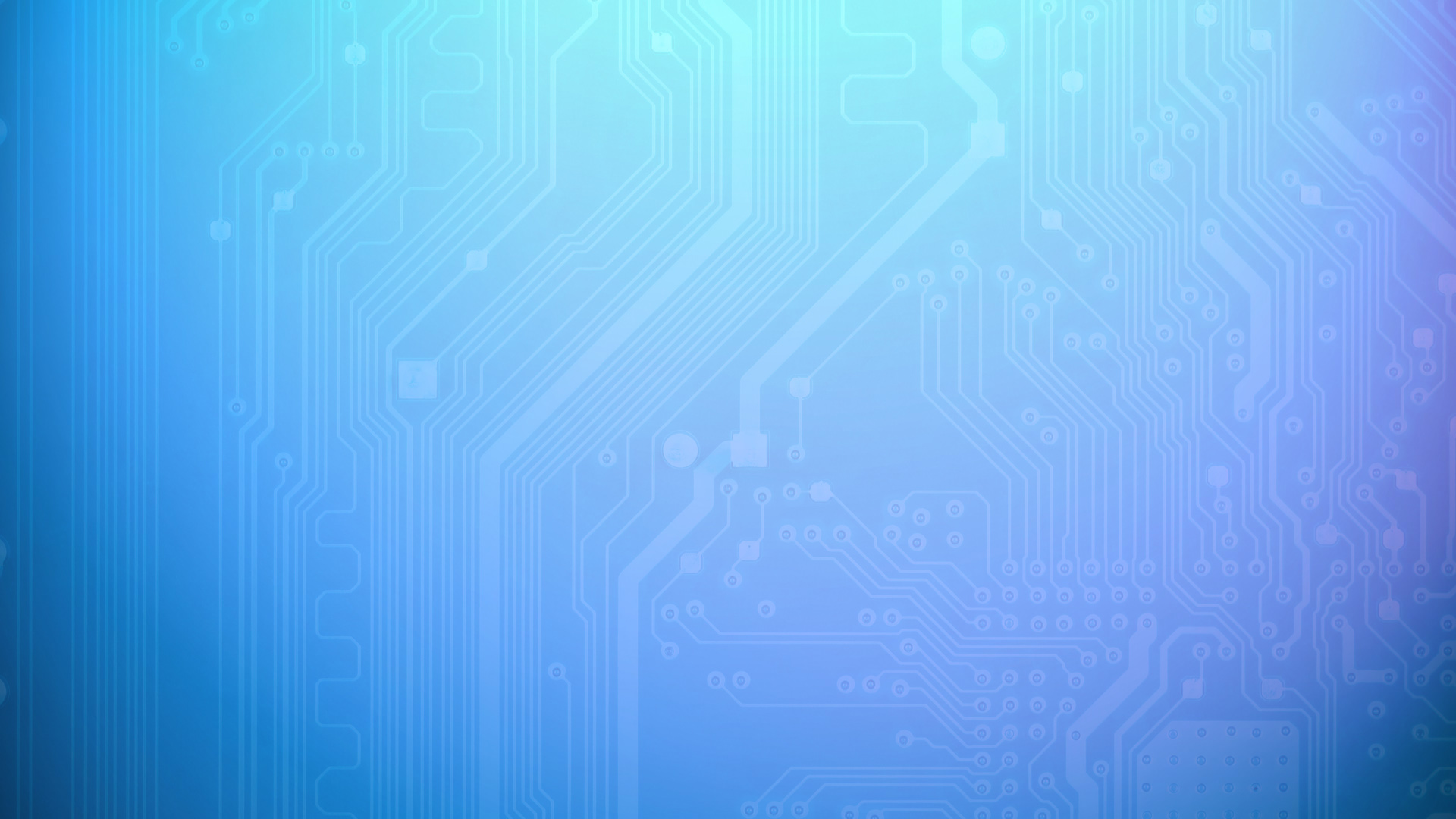 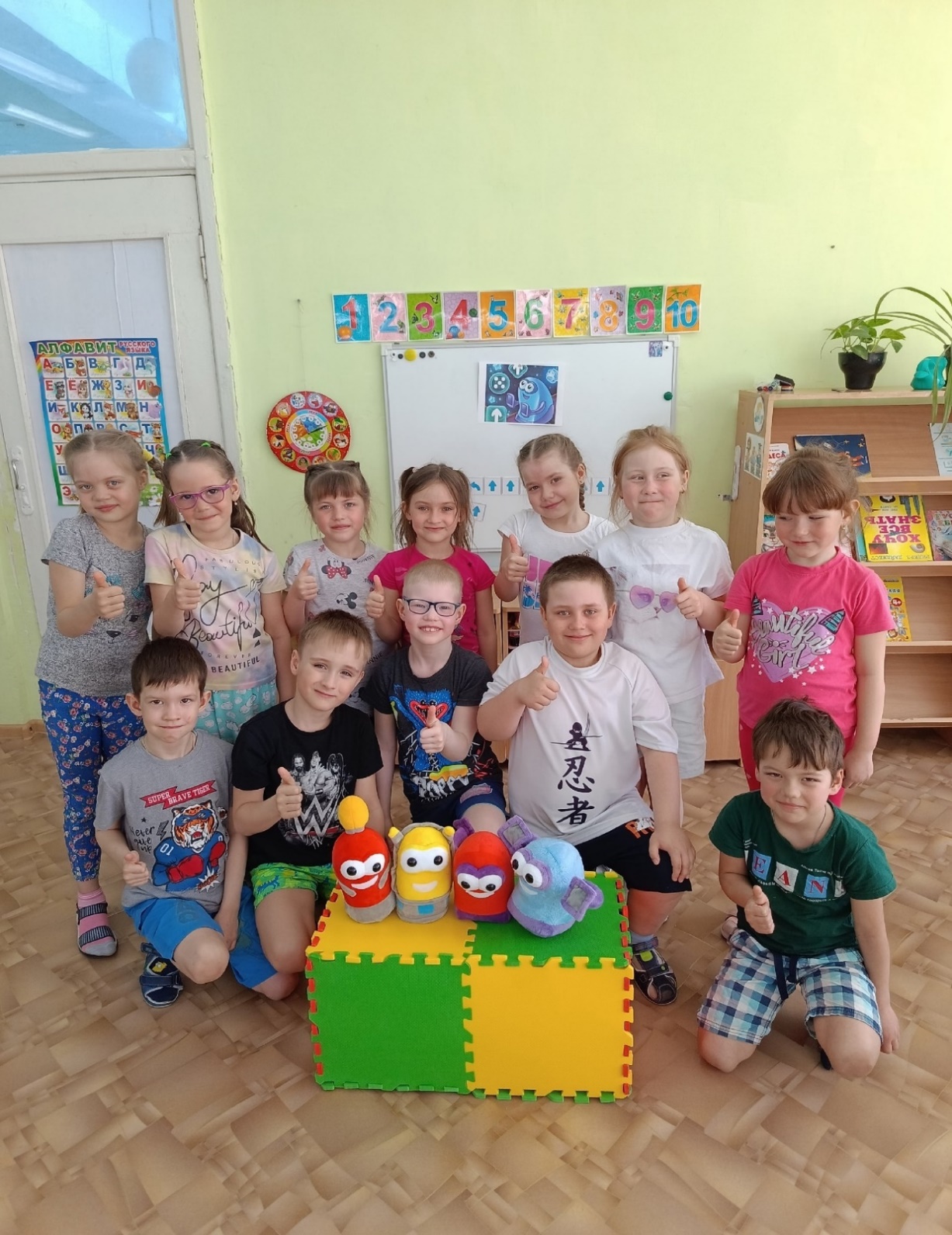 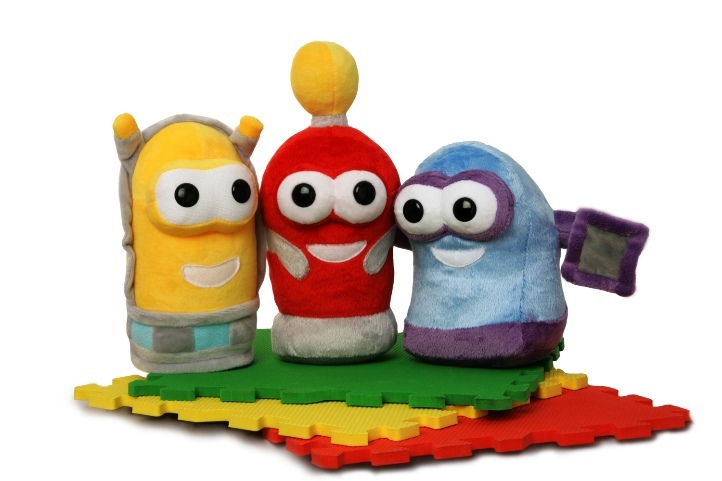 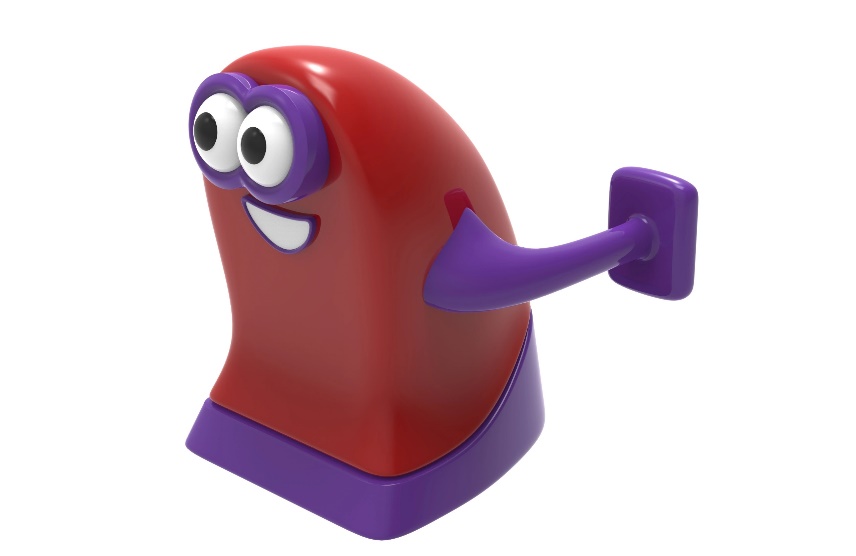 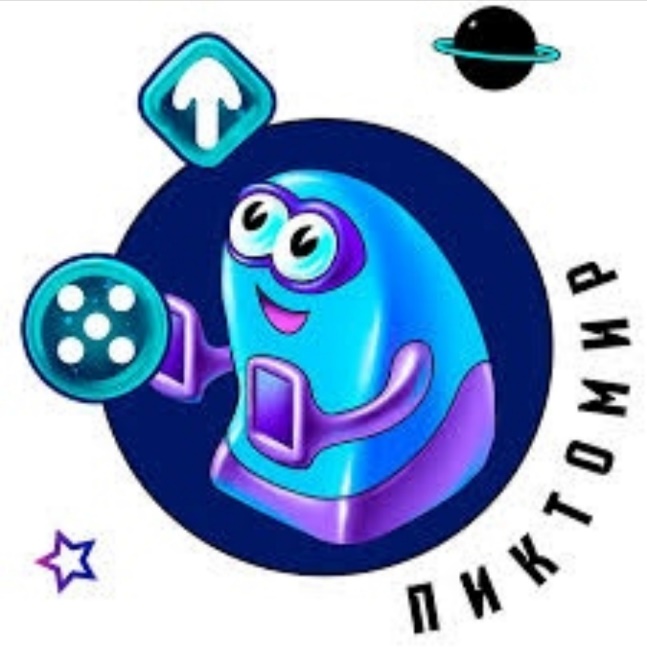 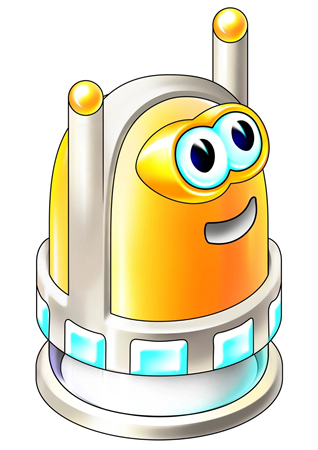 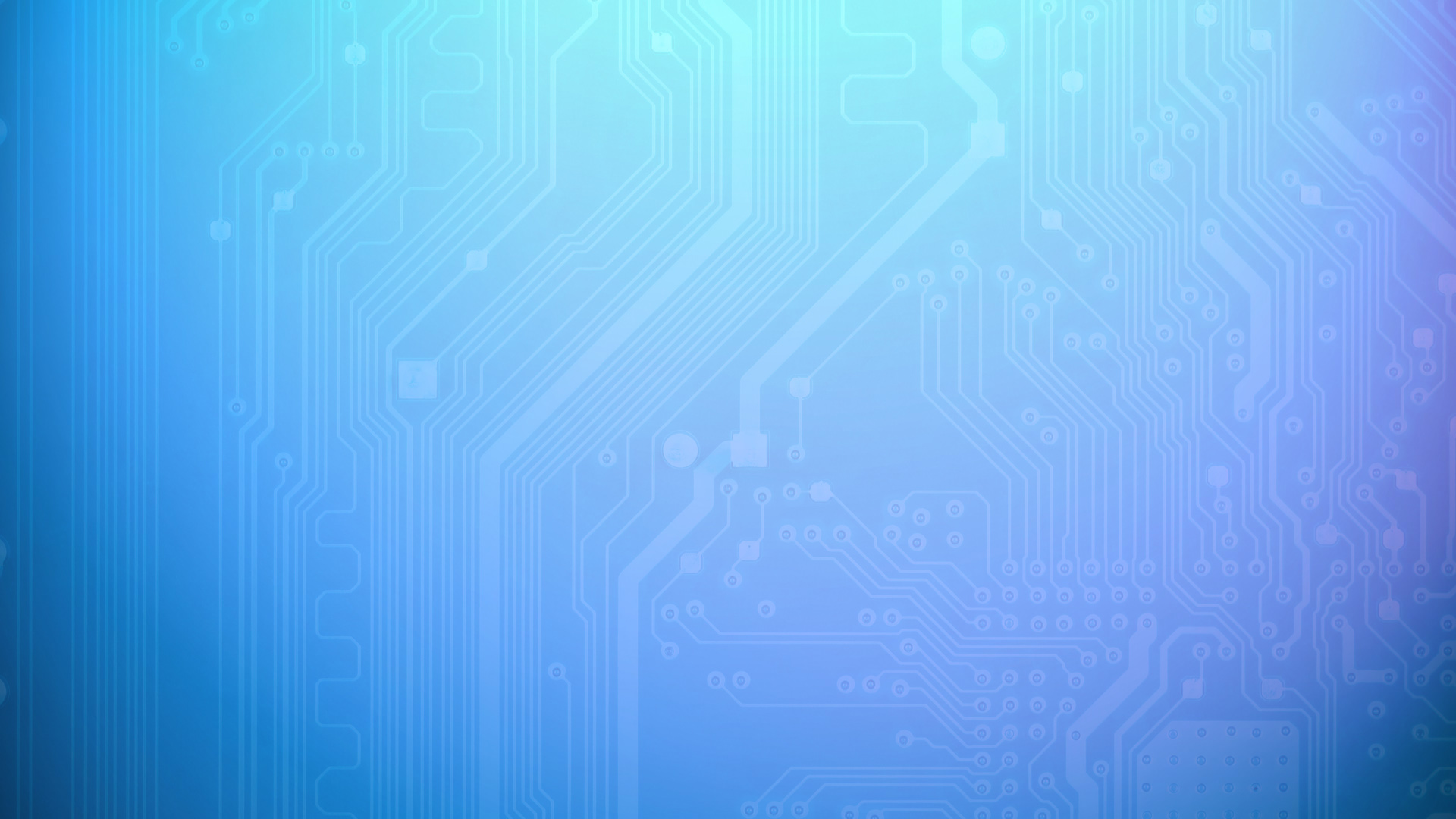 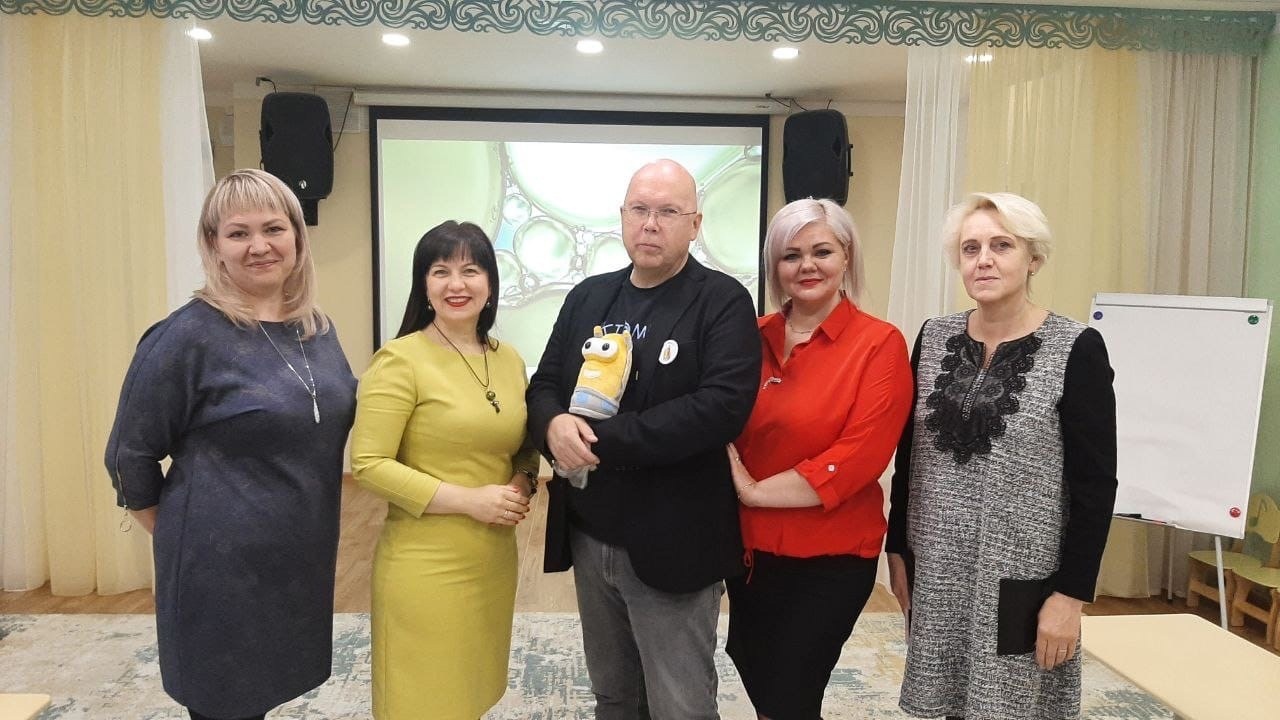 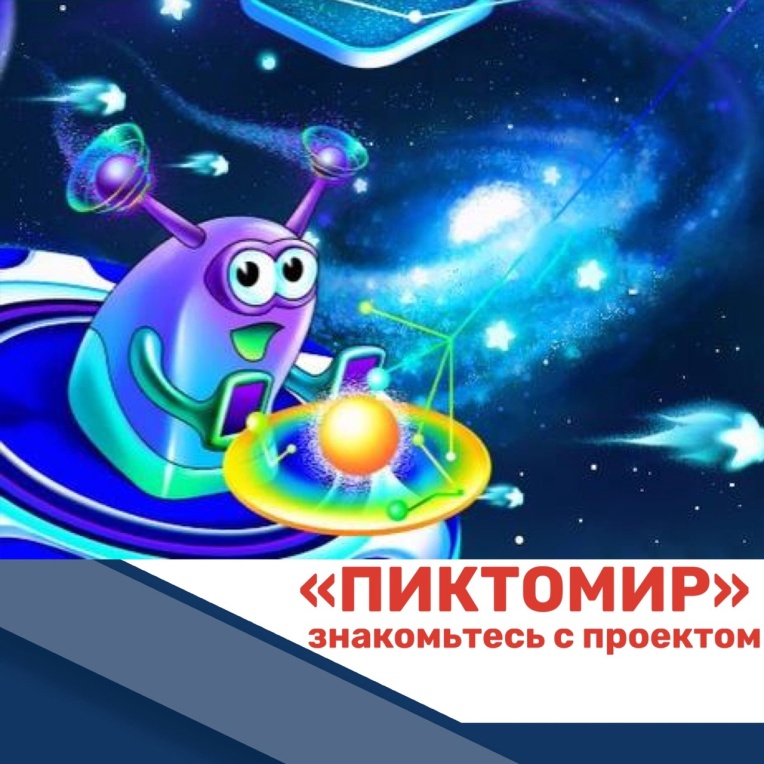 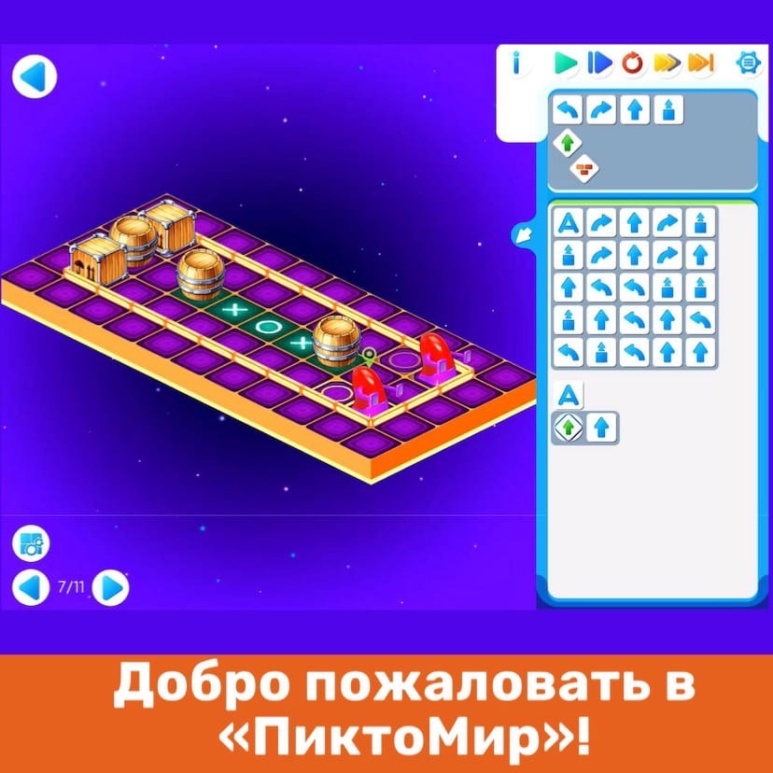 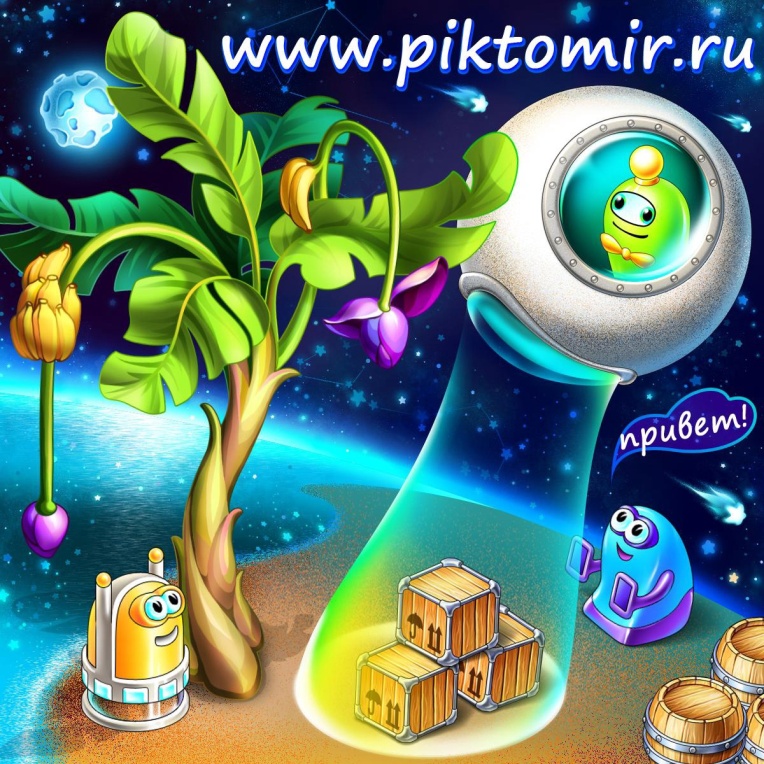